KHÔÛI ÑOÄNG
HỘP QUÀ BÍ MẬT
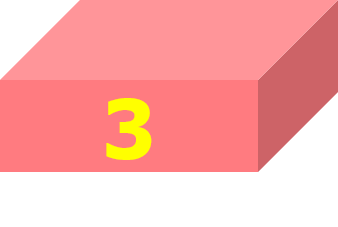 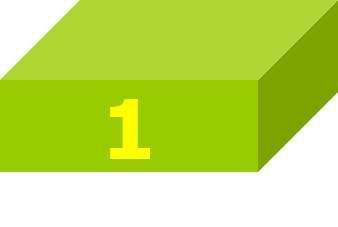 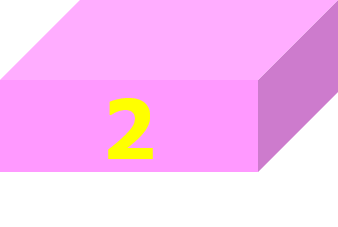 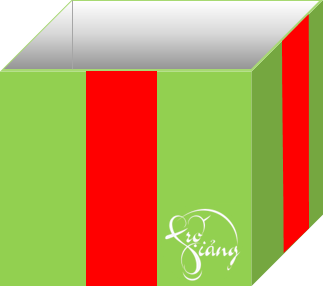 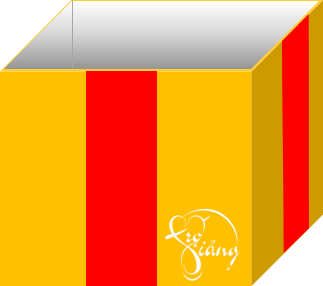 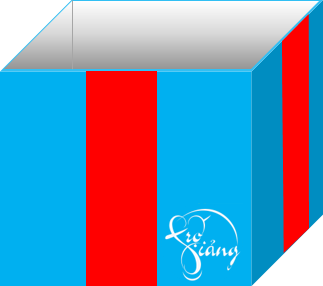 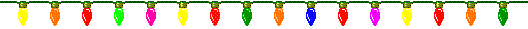 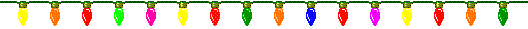 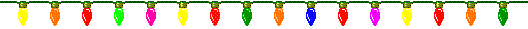 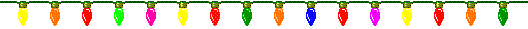 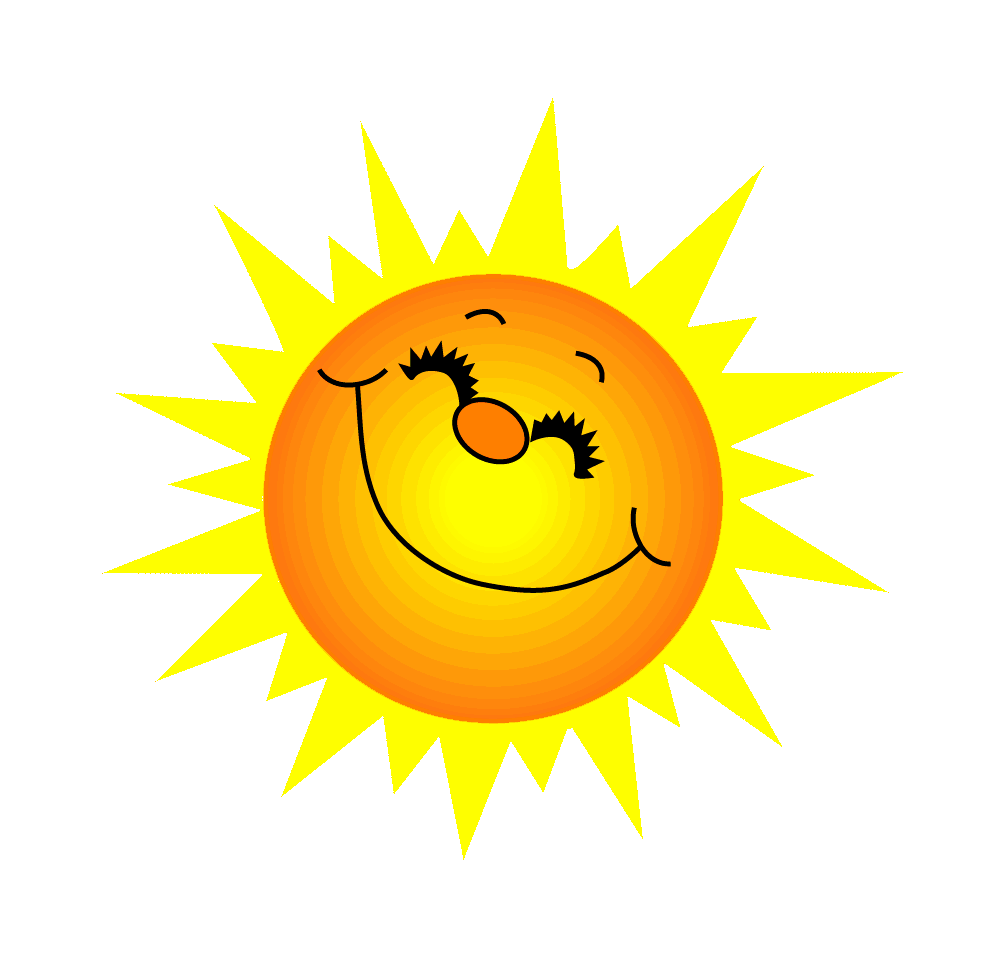 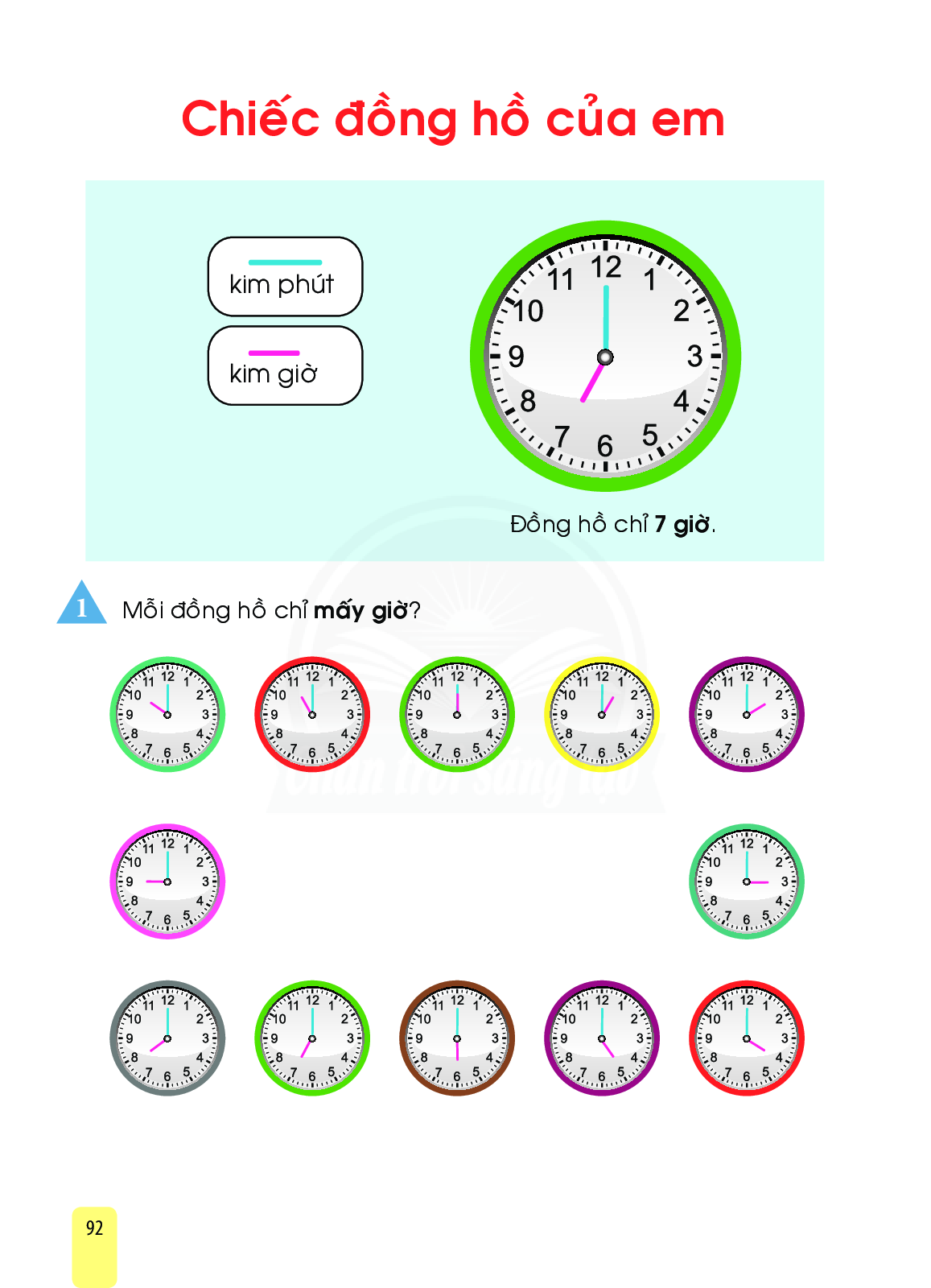 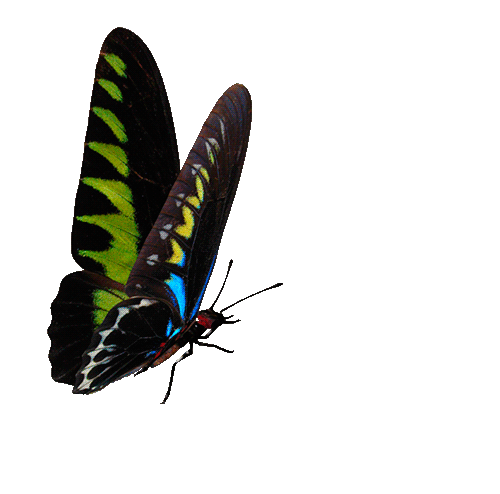 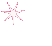 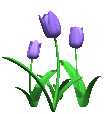 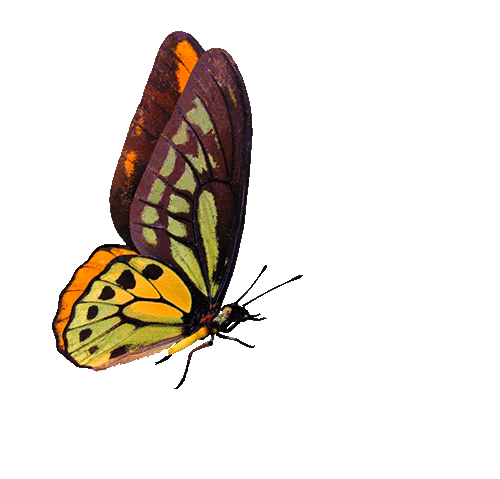 A. 7 giờ
B. 12 giờ
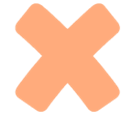 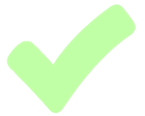 GO HOME
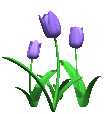 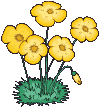 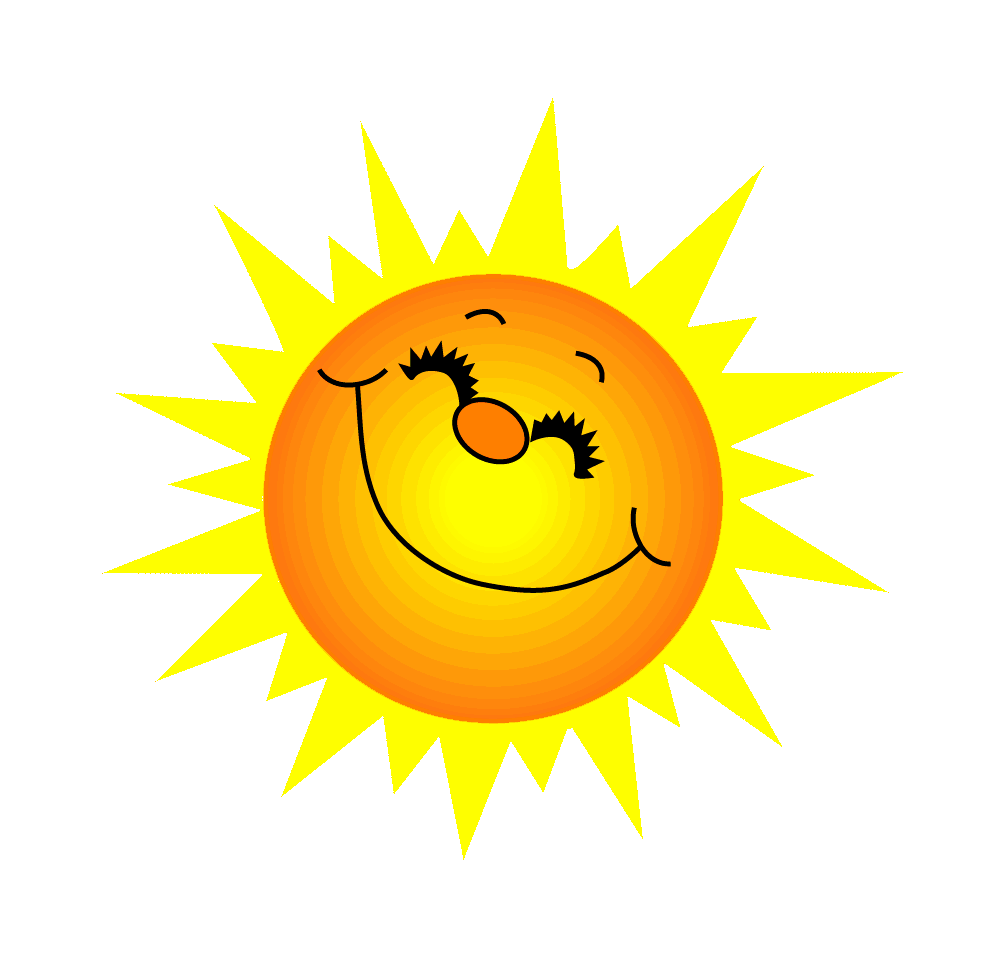 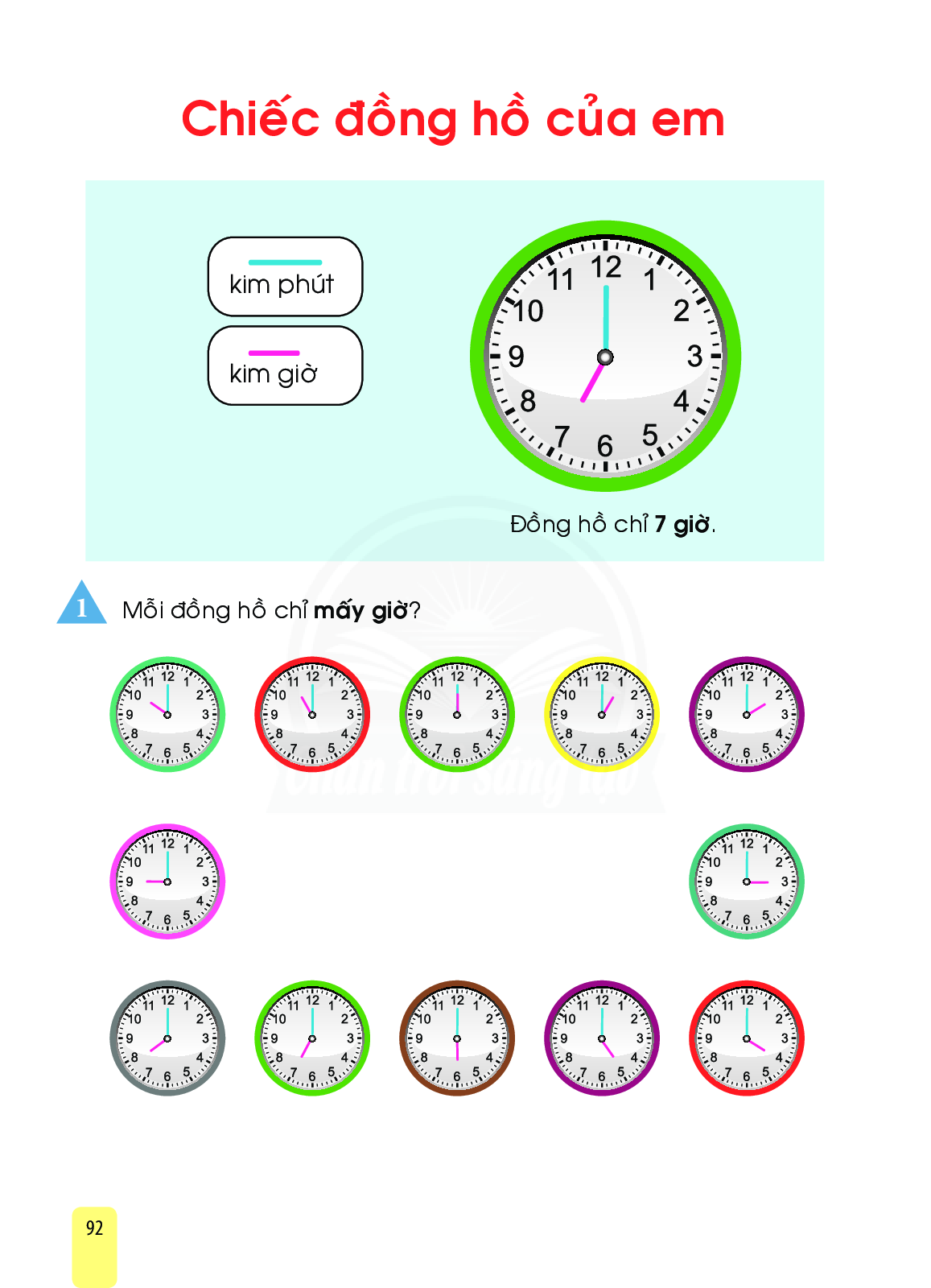 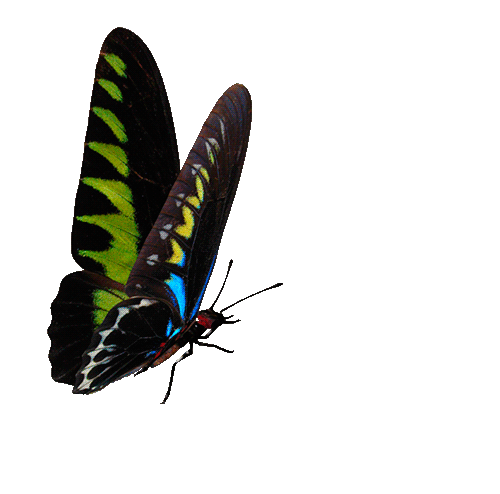 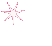 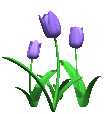 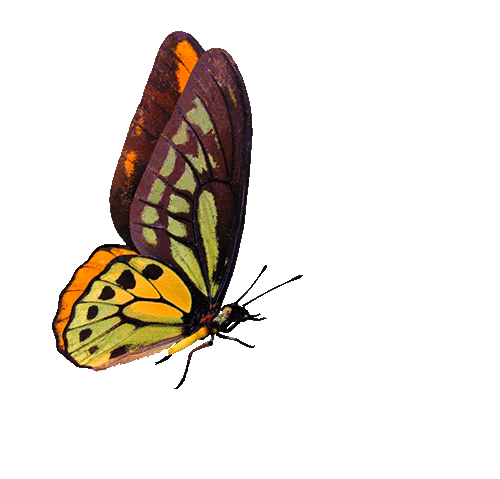 B. 4 giờ
A. 5 giờ
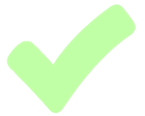 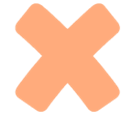 GO HOME
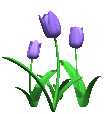 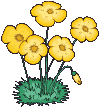 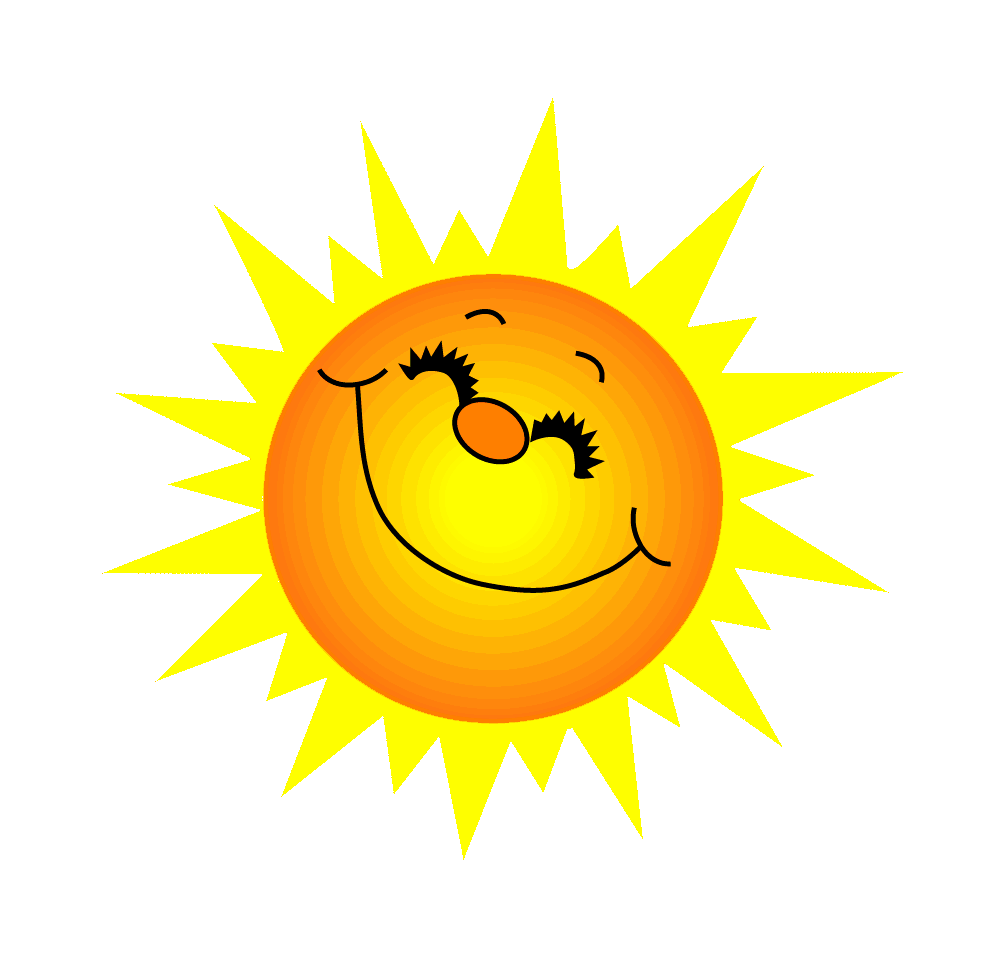 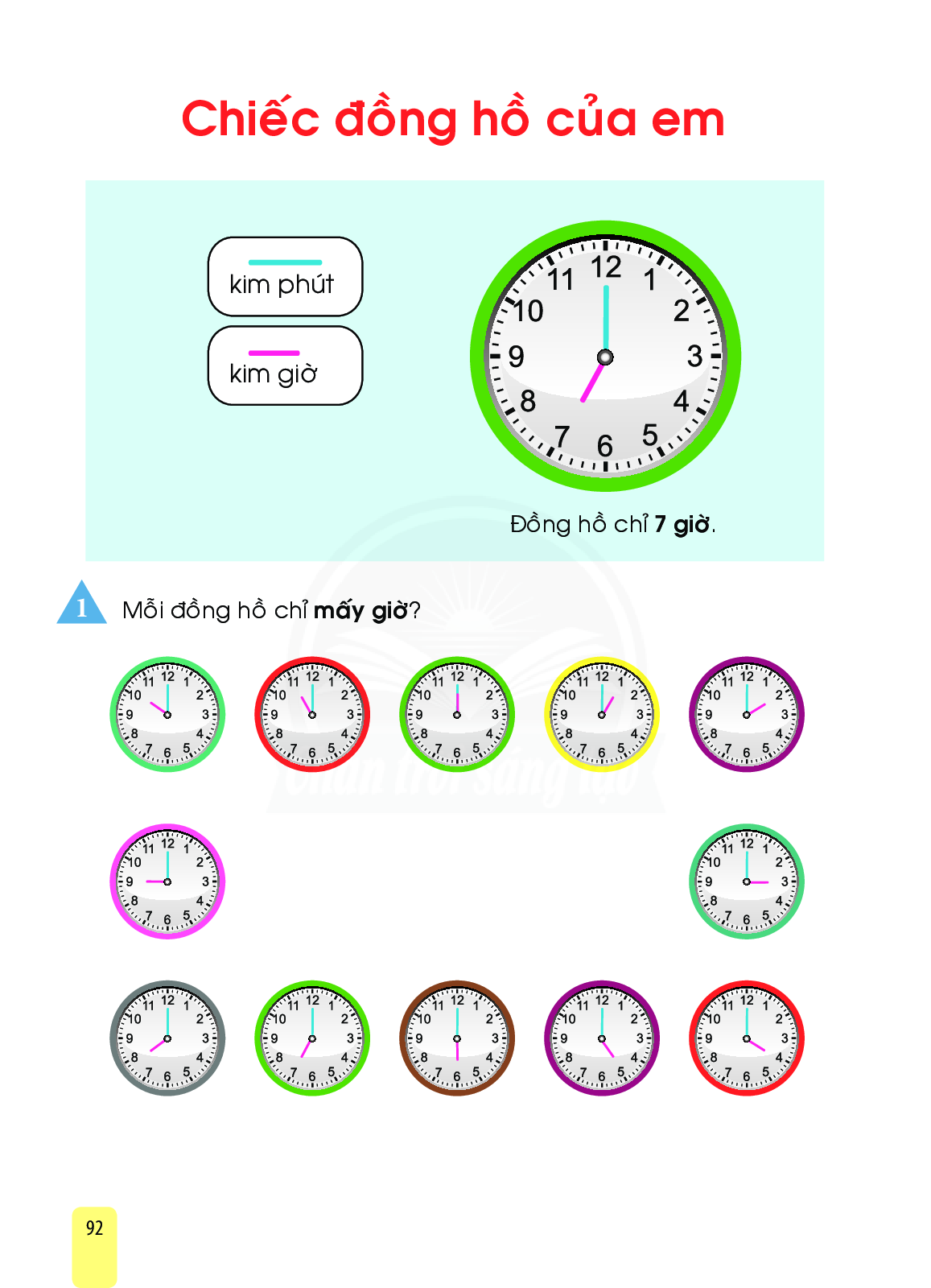 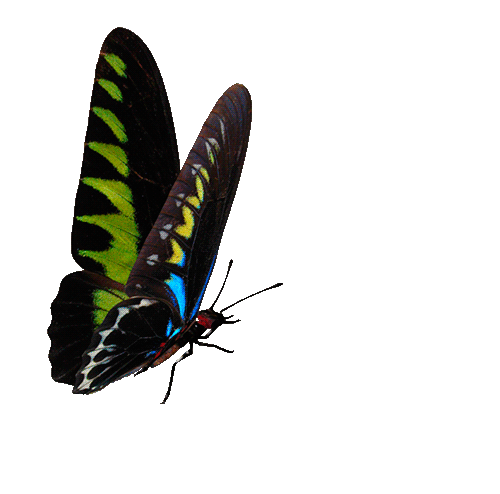 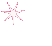 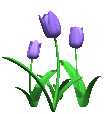 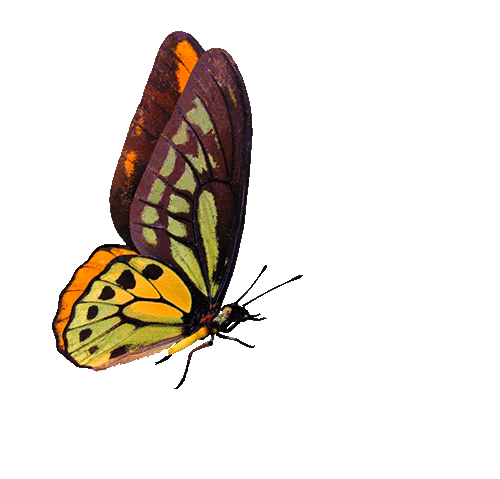 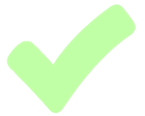 B. 9 giờ
A. 6 giờ
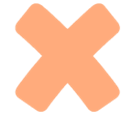 GO HOME
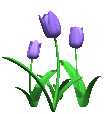 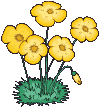 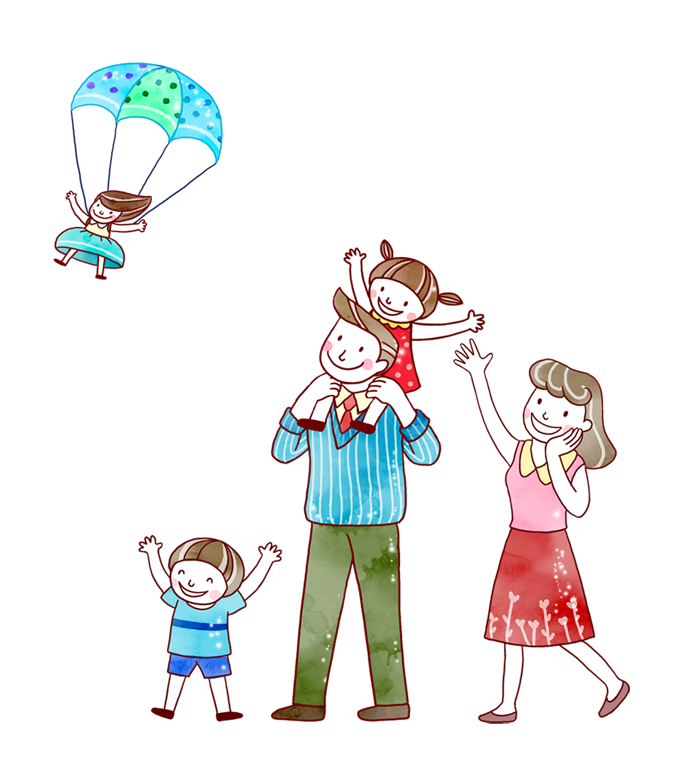 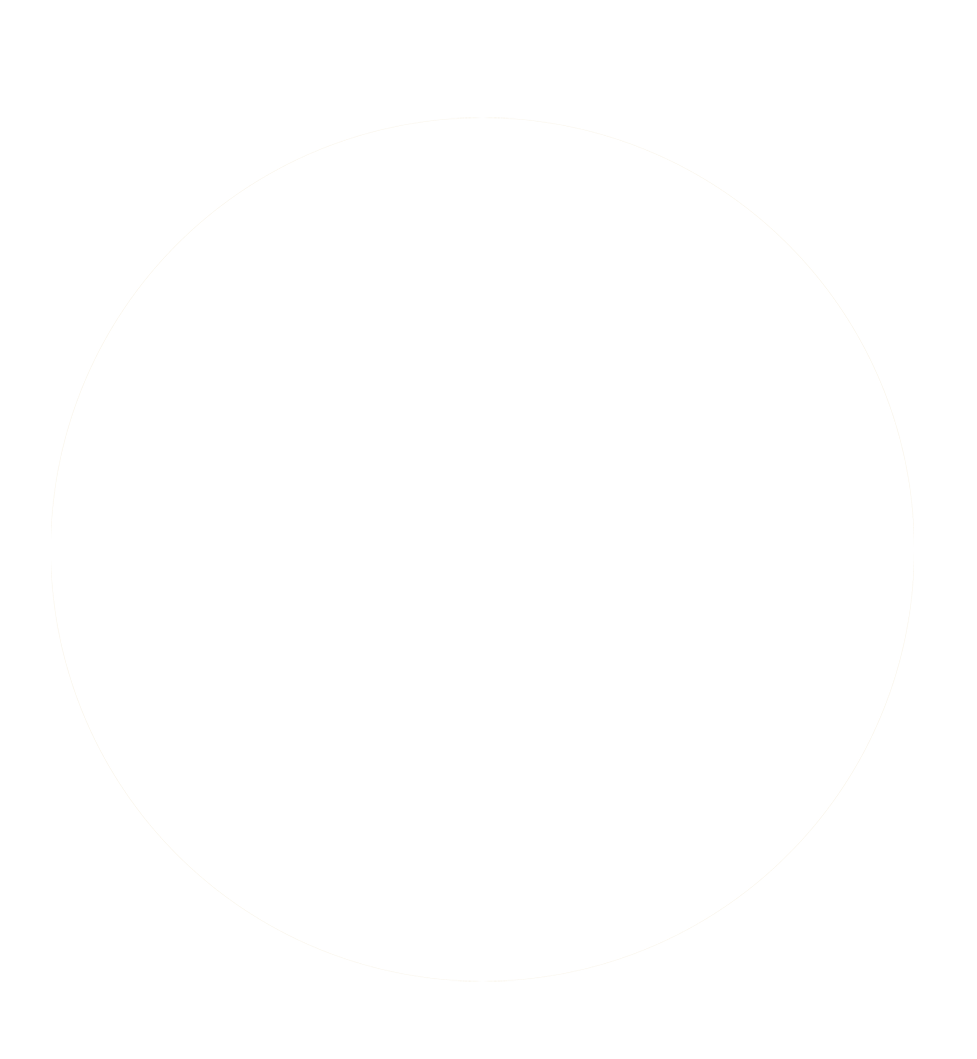 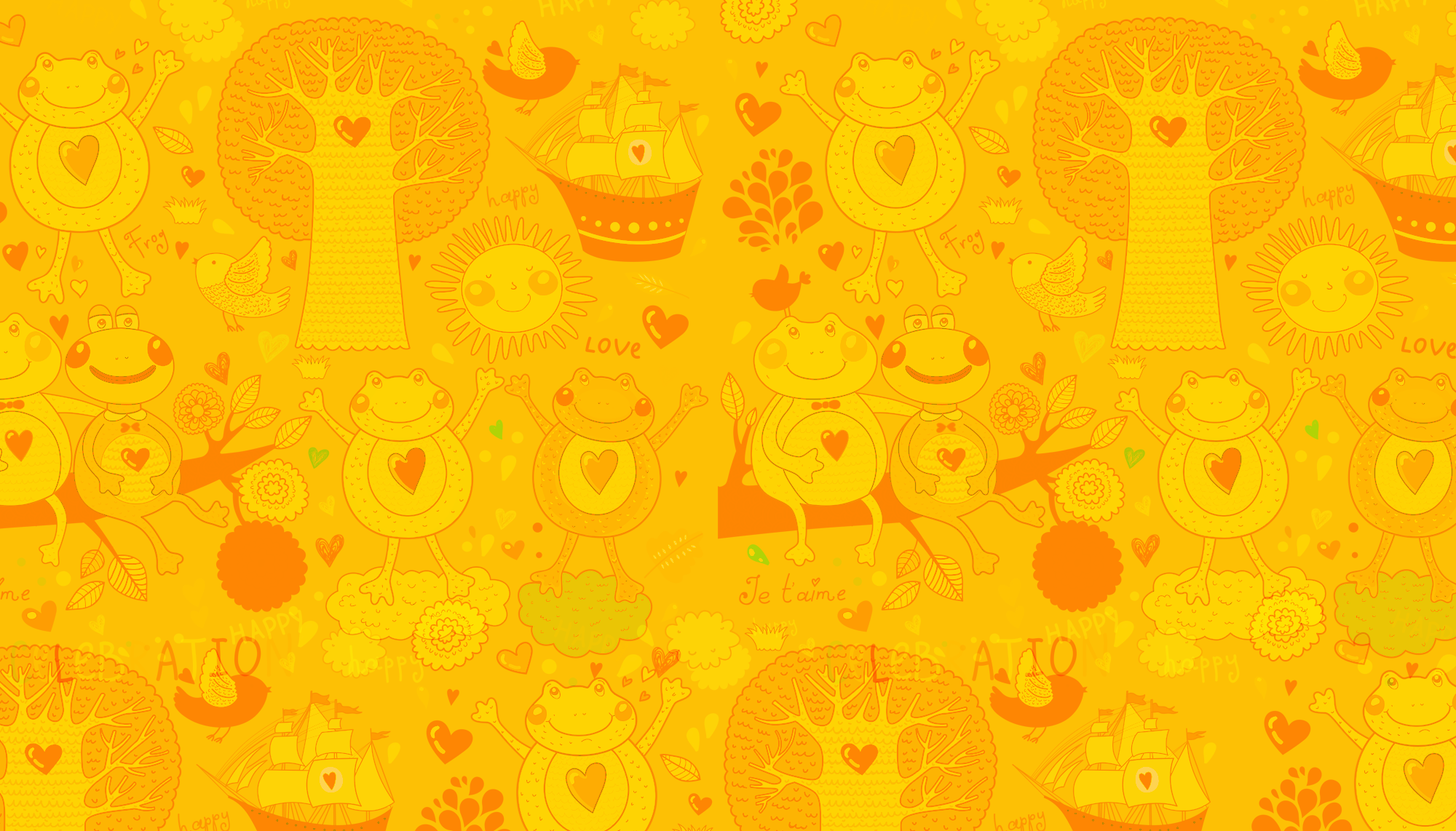 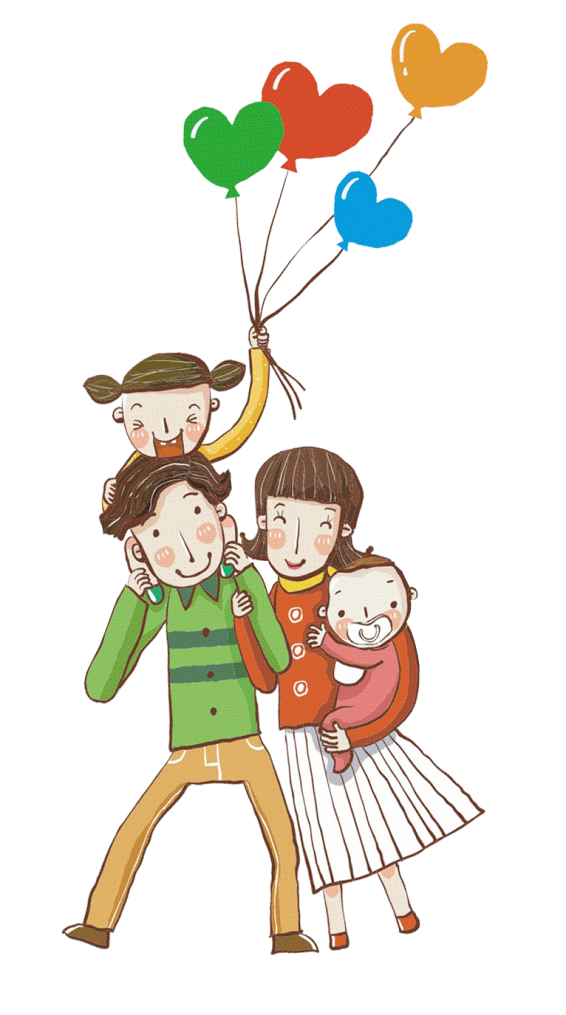 CHIẾC ĐỒNG HỒ CỦA EM
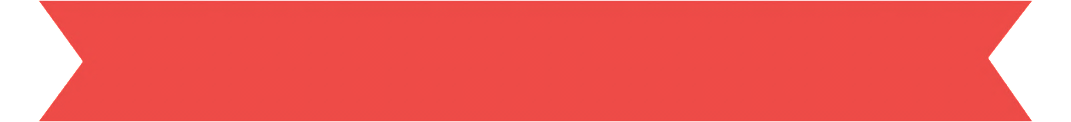 TIẾT 2
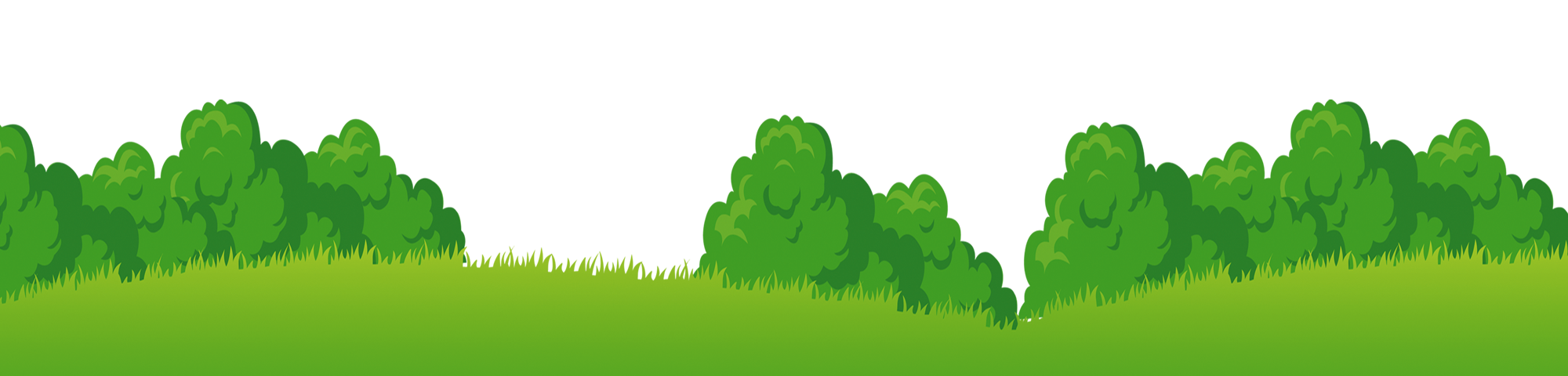 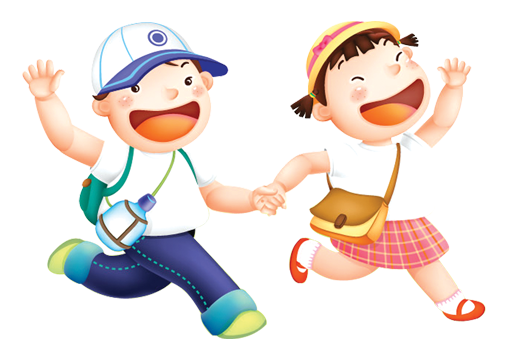 1
Mỗi đồng hồ chỉ mấy giờ?
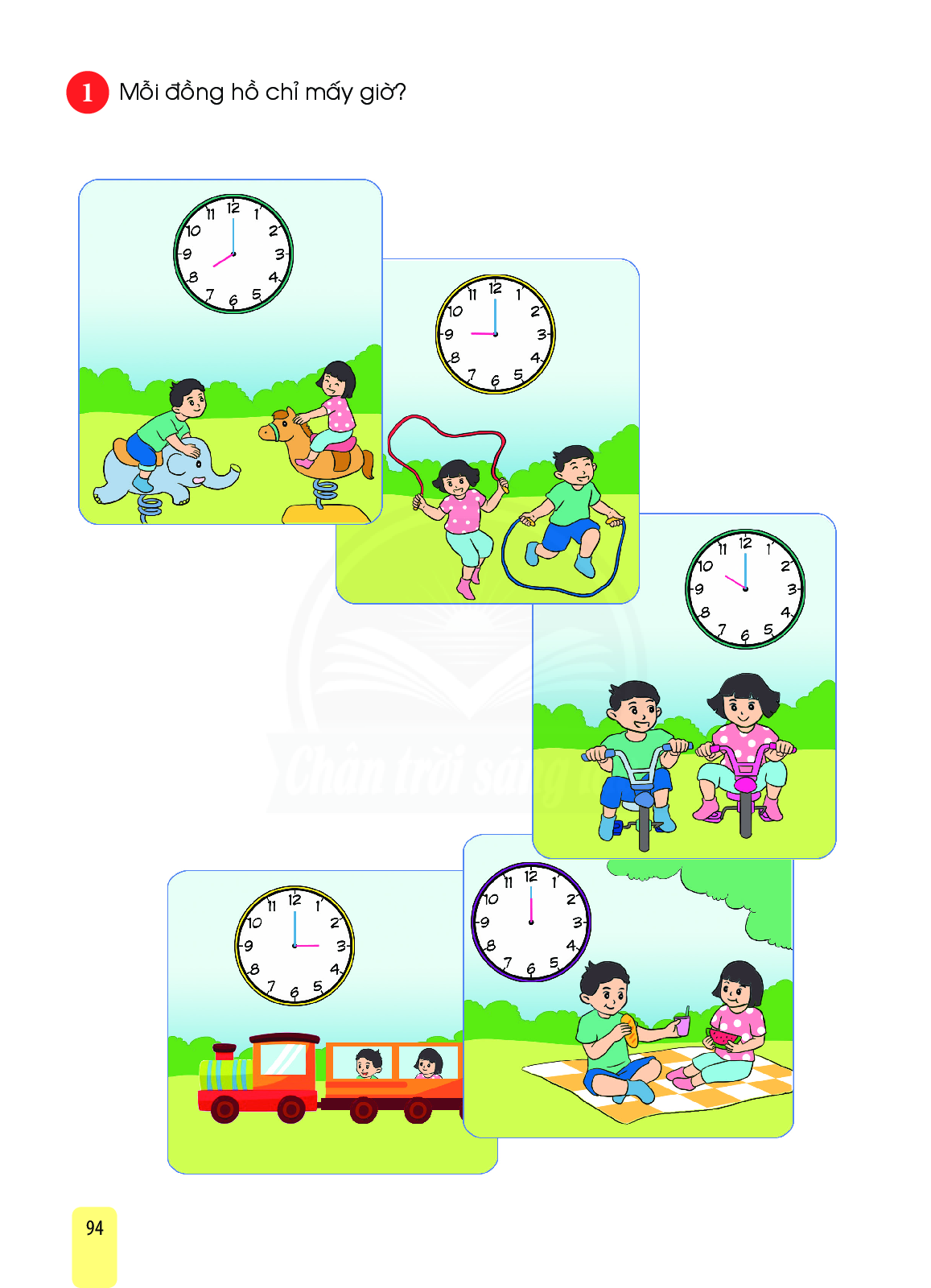 8 giờ
9 giờ
1
Mỗi đồng hồ chỉ mấy giờ?
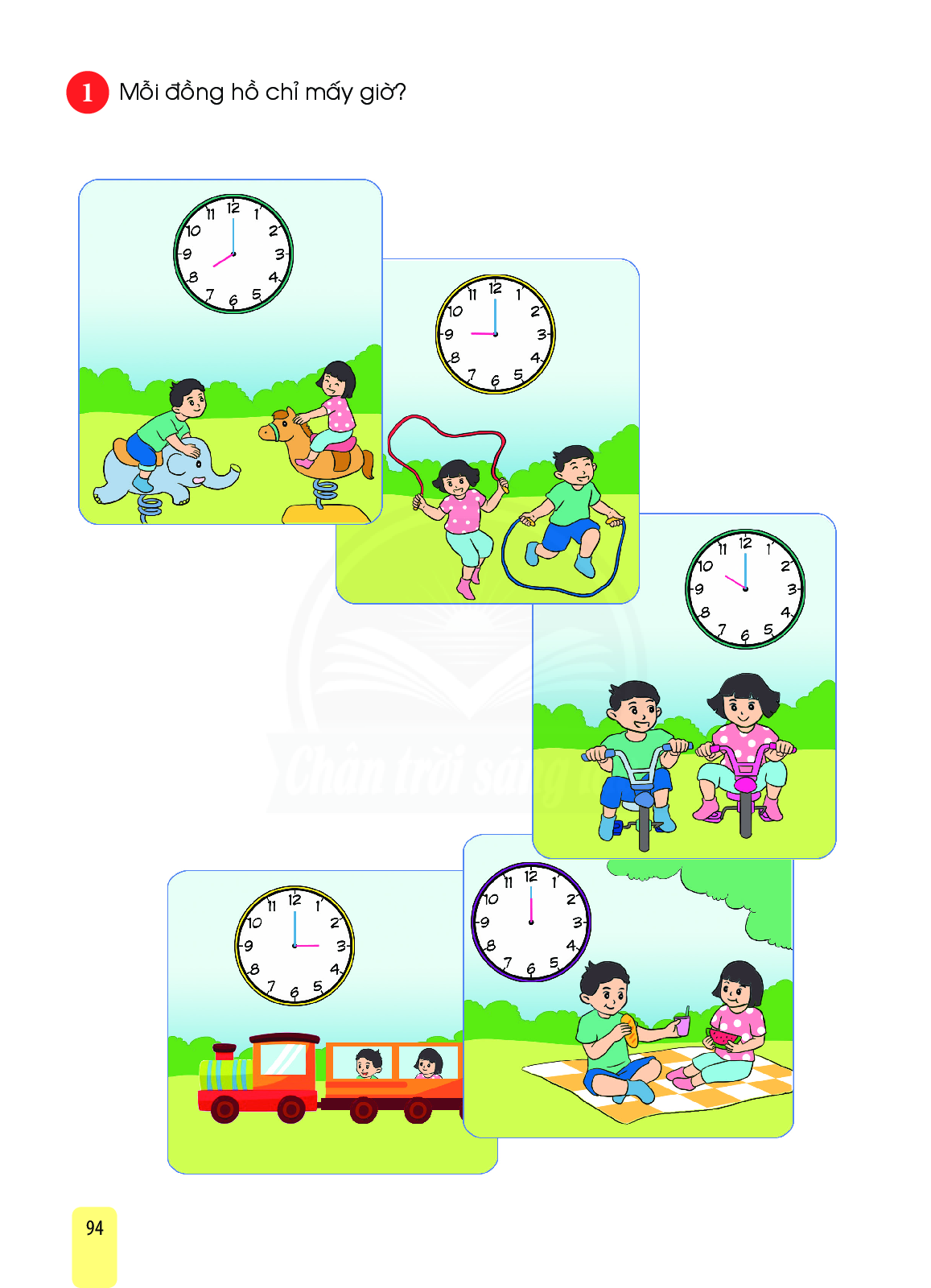 10 giờ
1
Mỗi đồng hồ chỉ mấy giờ?
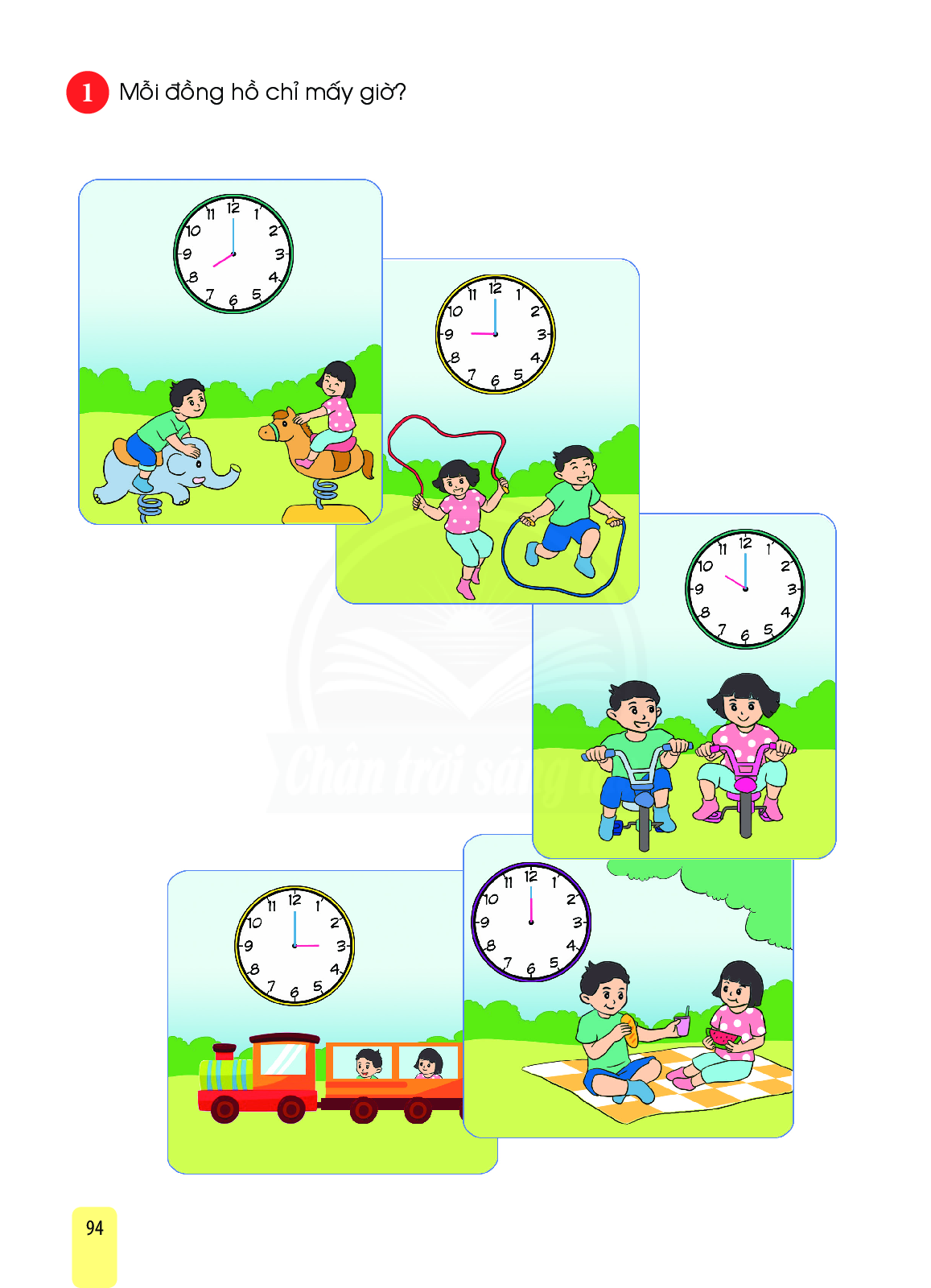 12 giờ
3 giờ
2
Nói theo mẫu:
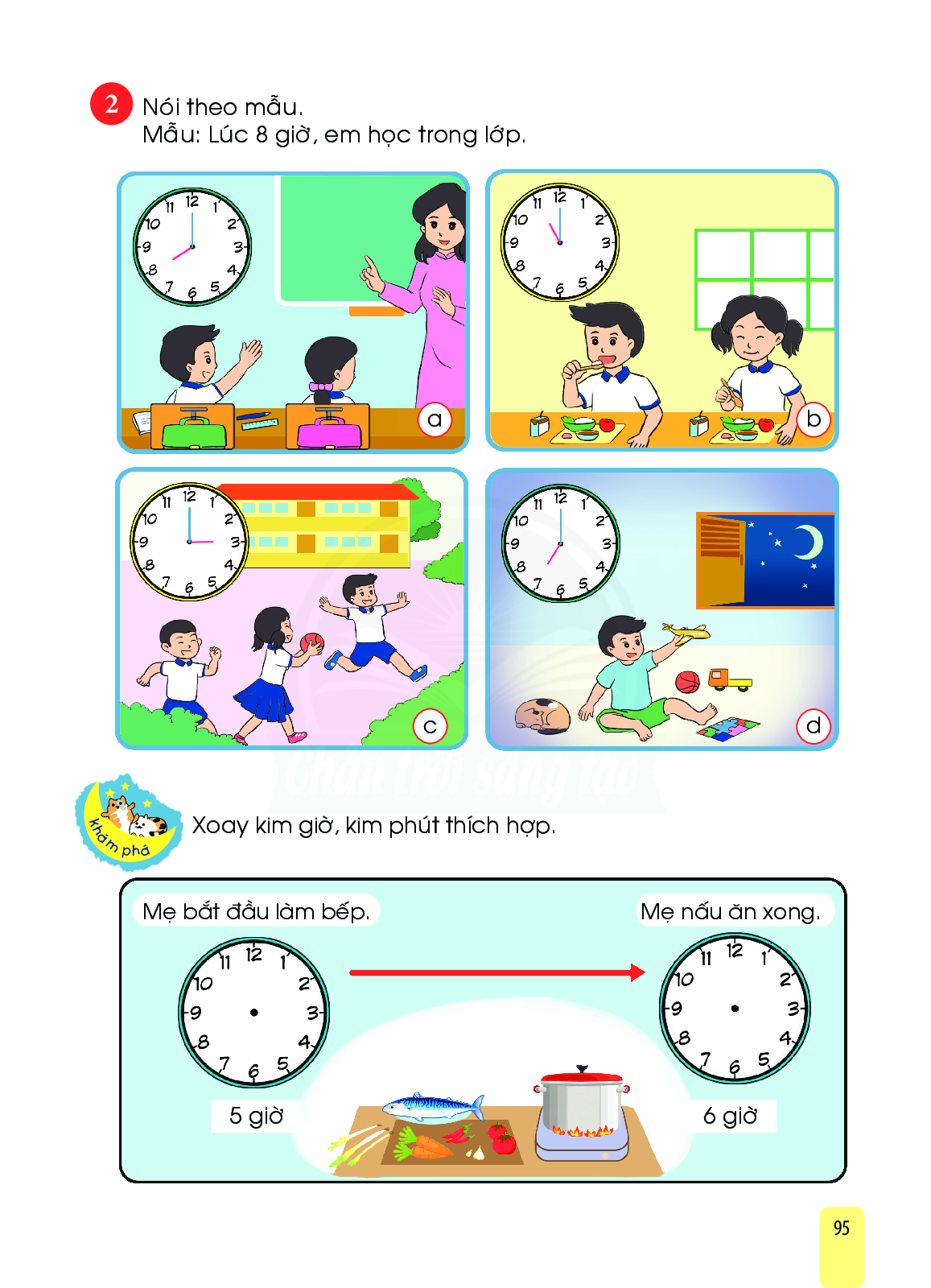 Mẫu: Lúc 8 giờ, e học trong lớp.
2
Nói theo mẫu:
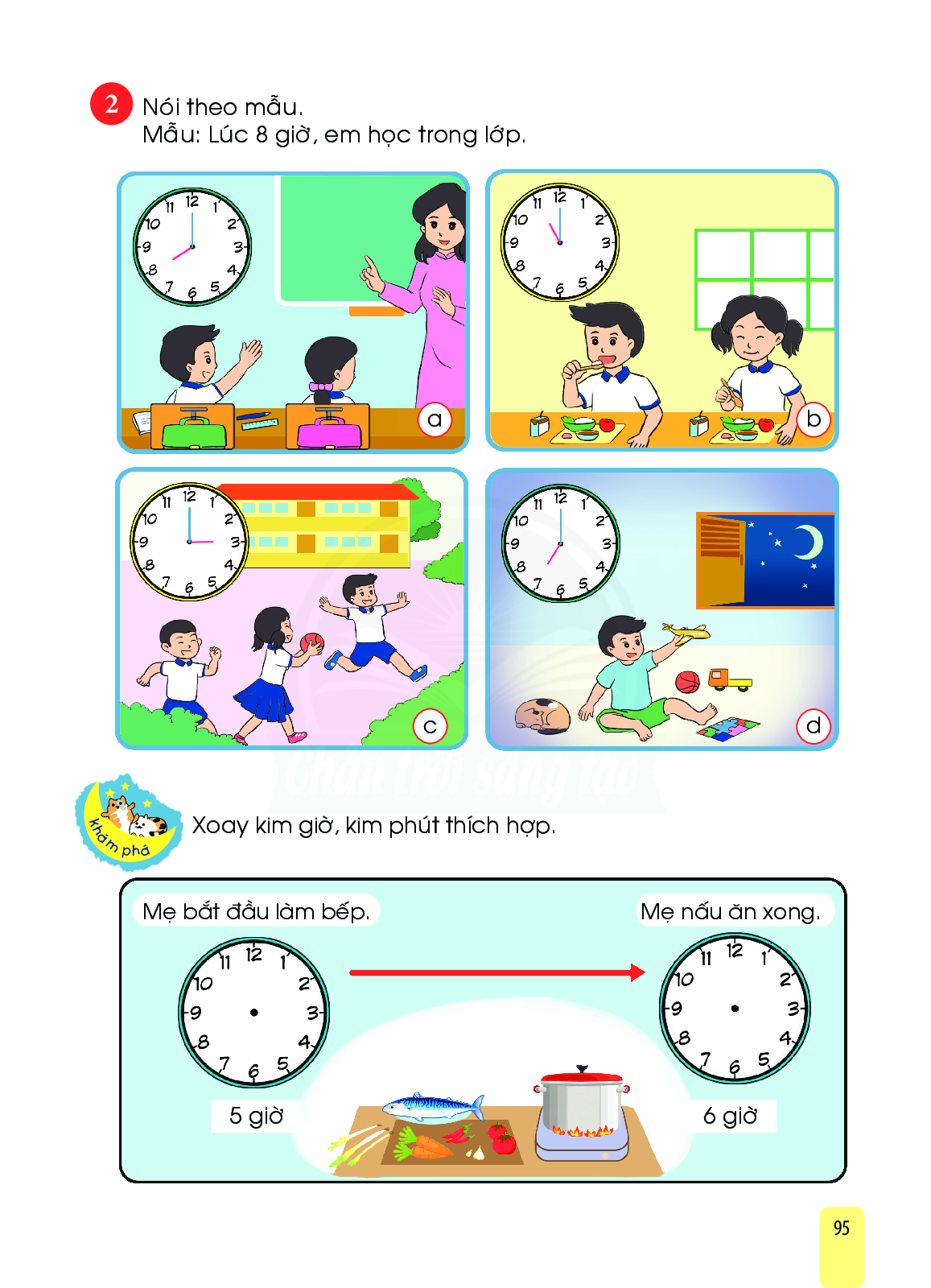 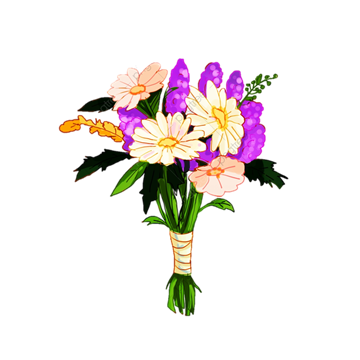 Lúc 11 giờ trưa, e ăn cơm trưa.
2
Nói theo mẫu:
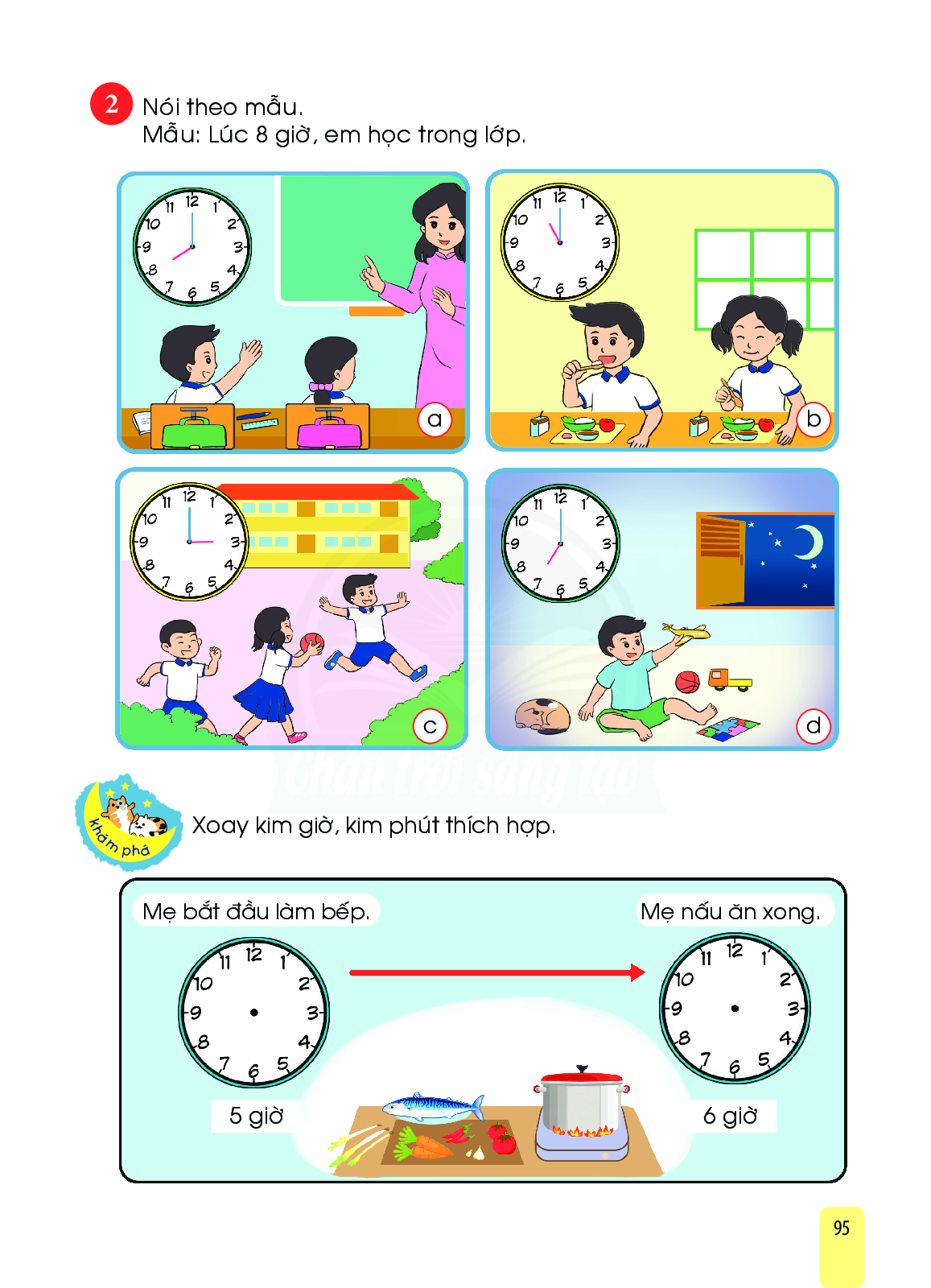 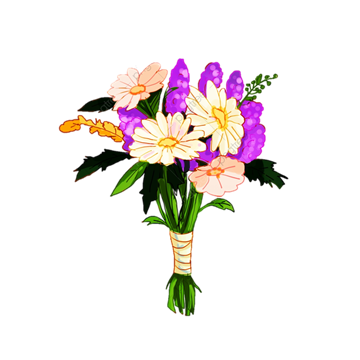 Lúc 3 giờ chiều, e ra chơi.
2
Nói theo mẫu:
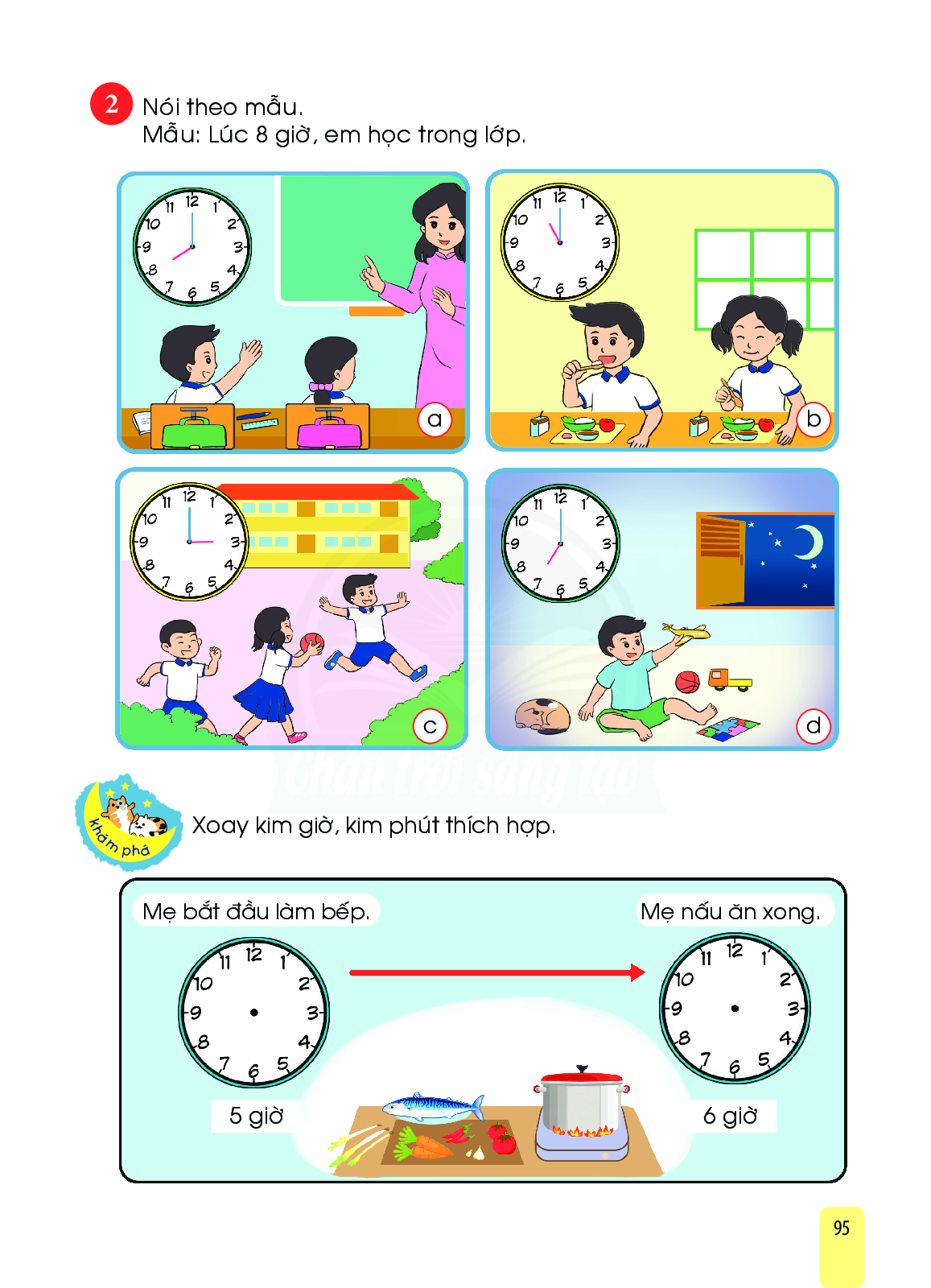 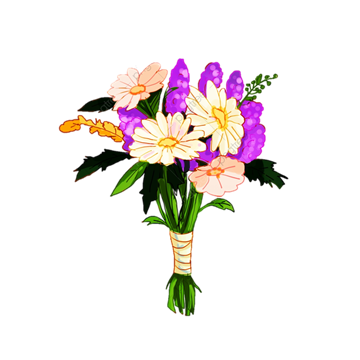 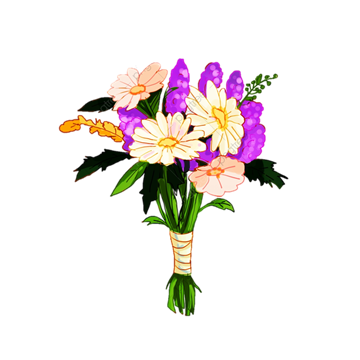 Lúc 7 giờ tối, e ngồi chơi đồ chơi.
Khaùm phaù
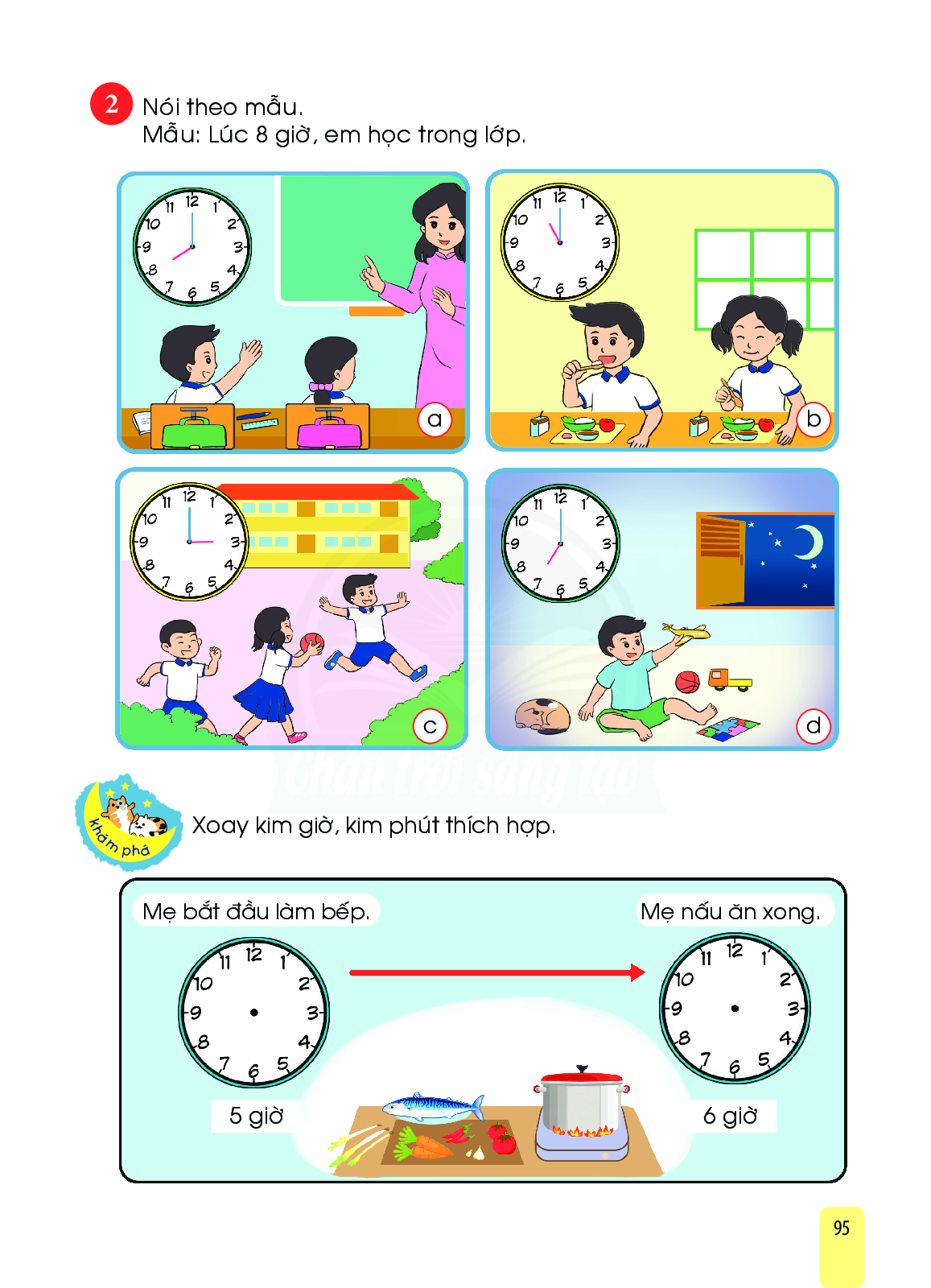 CUÛNG COÁ
TRÒ CHƠI: TÂY DU KÍ
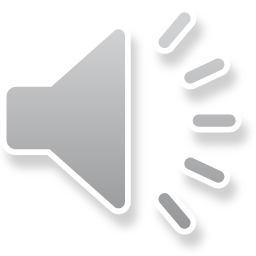 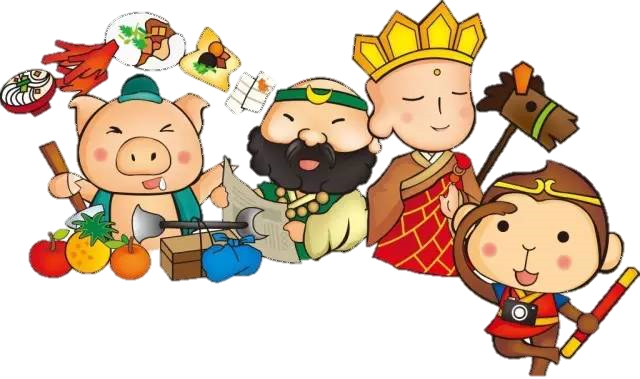 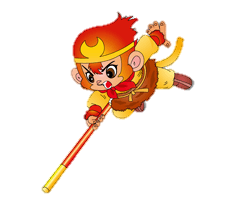 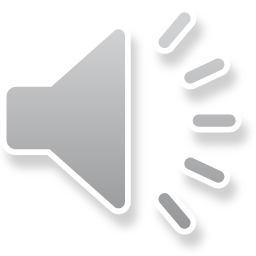 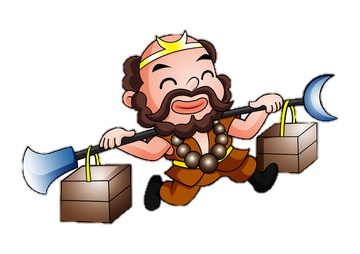 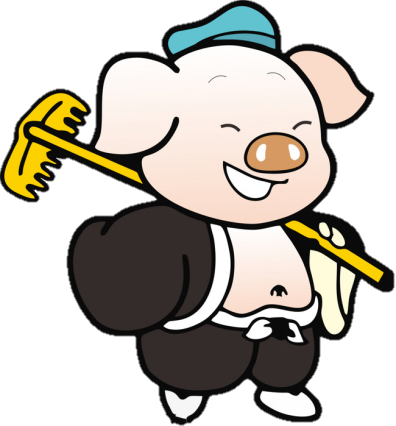 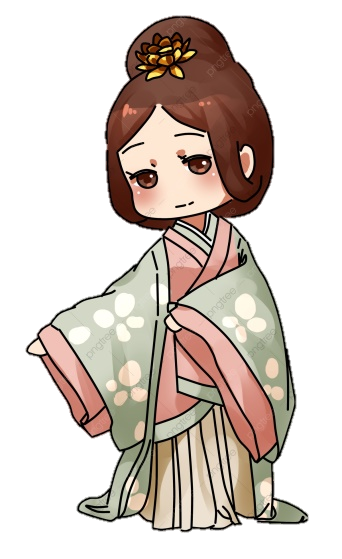 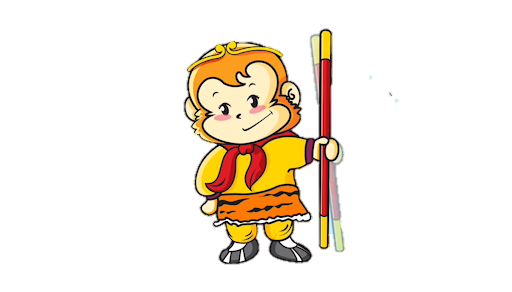 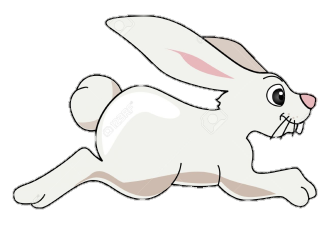 1
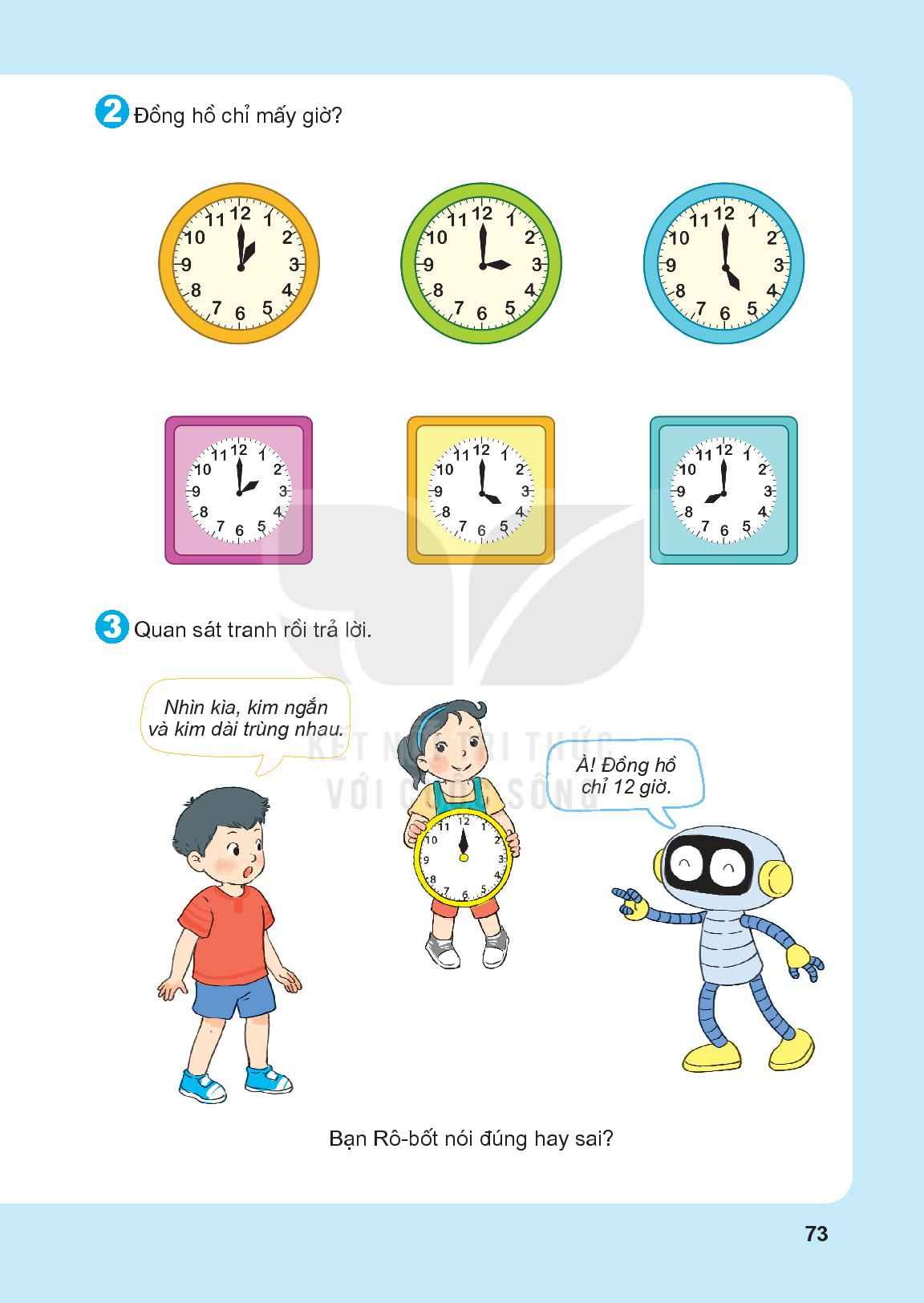 Đồng hồ chỉ mấy giờ?
A. 12 giờ
B. 1 giờ
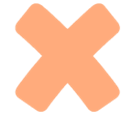 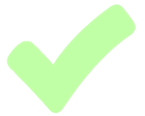 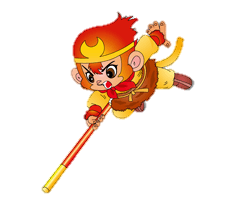 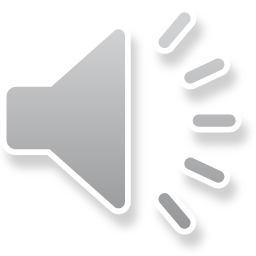 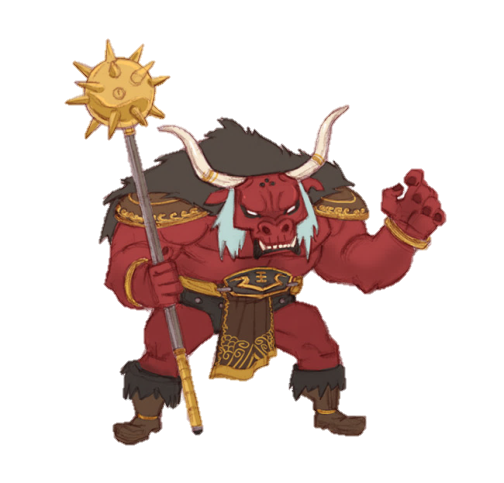 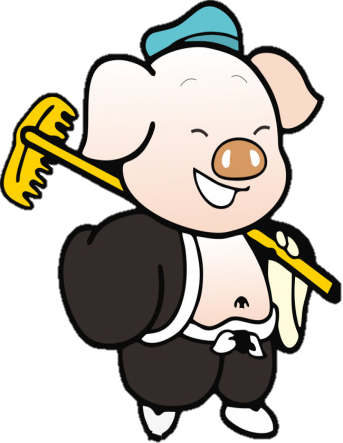 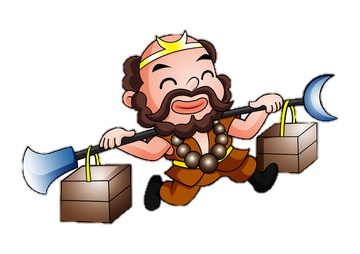 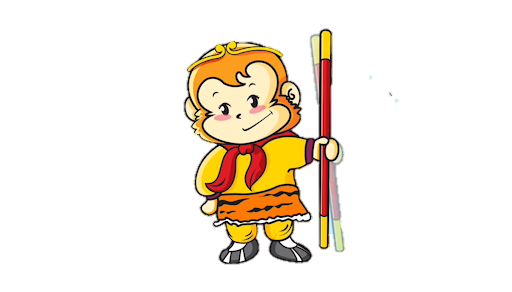 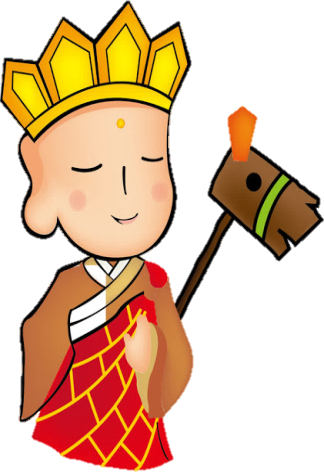 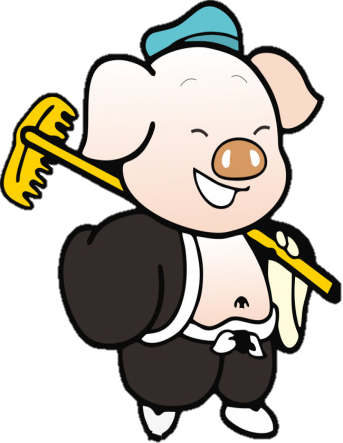 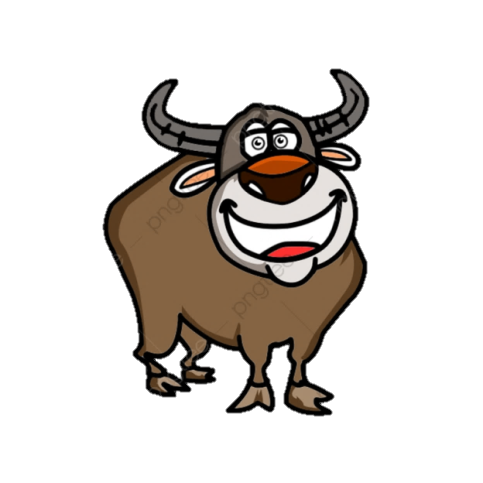 2
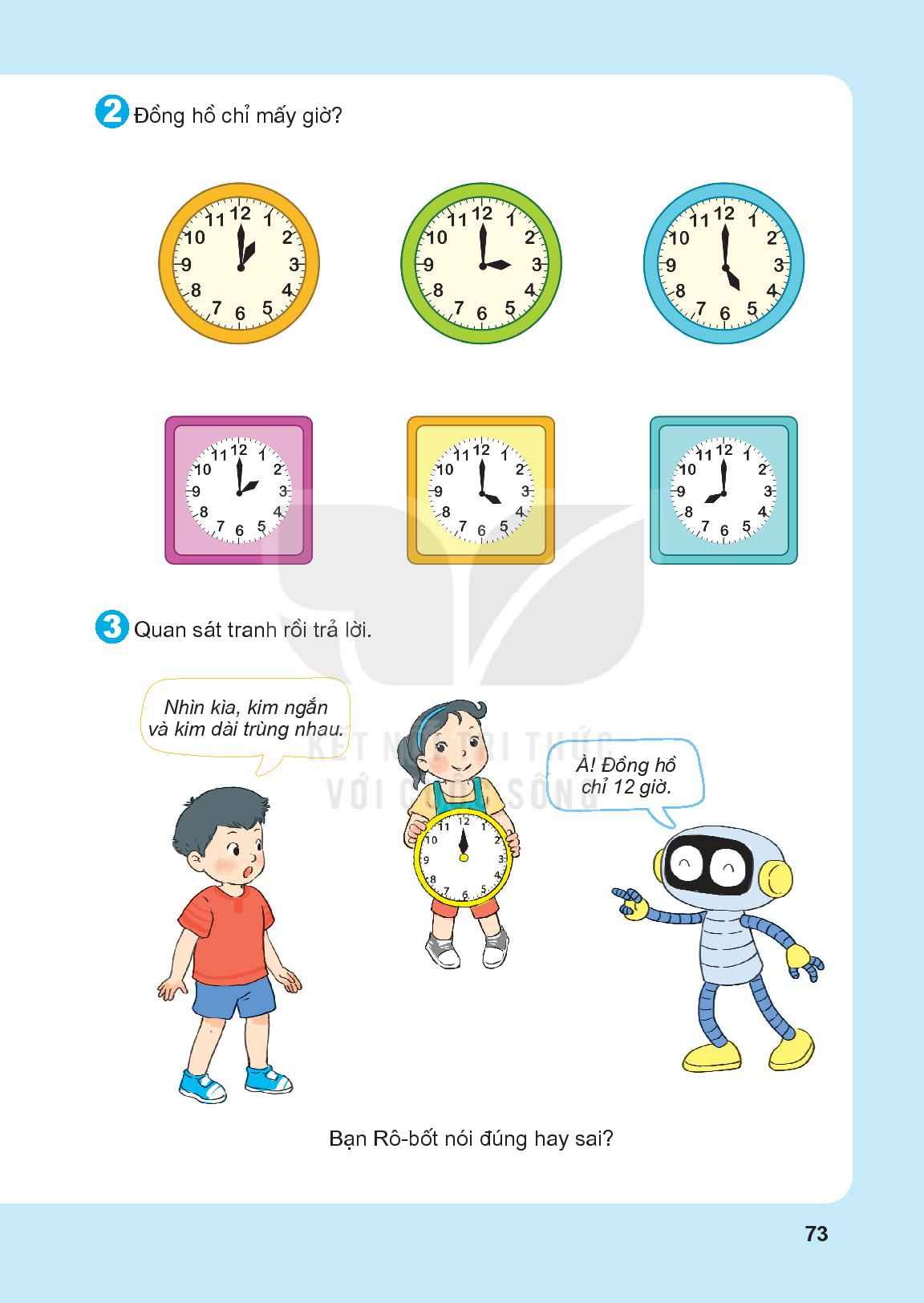 Đồng hồ chỉ mấy giờ?
:
C. 8 giờ
D. 9 giờ
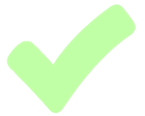 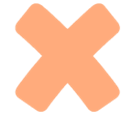 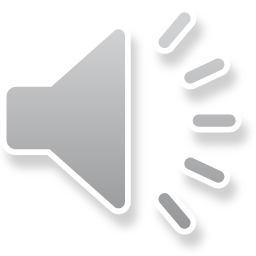 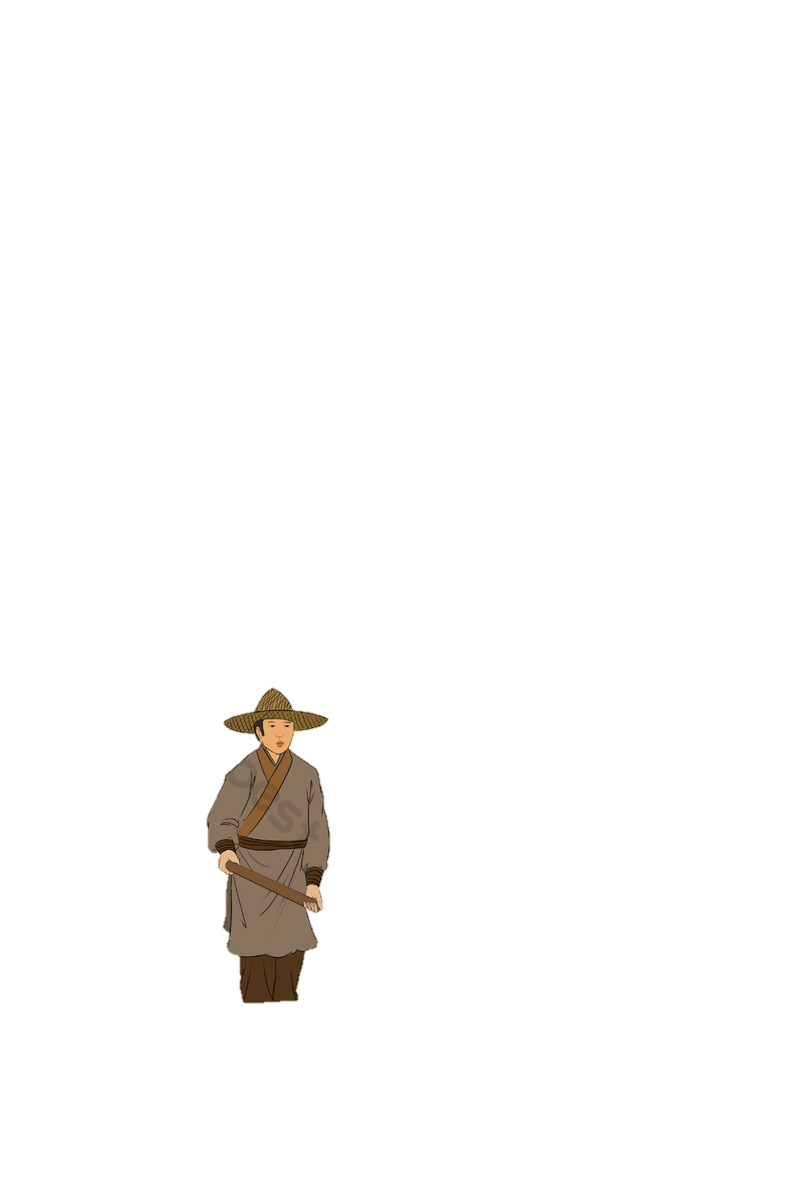 3
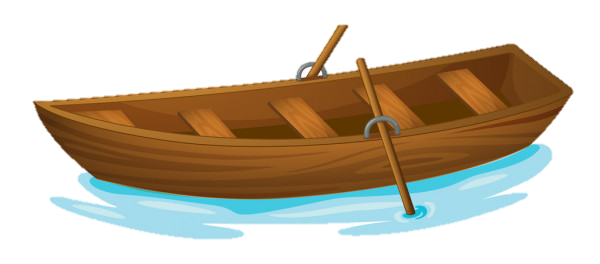 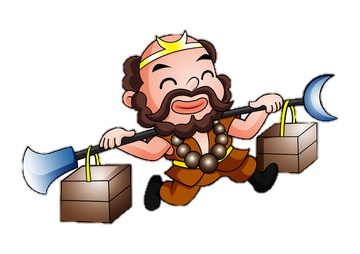 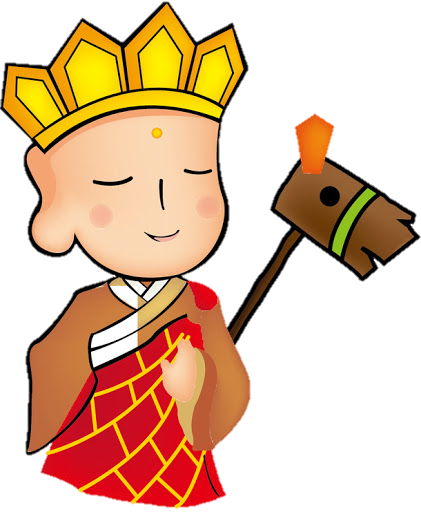 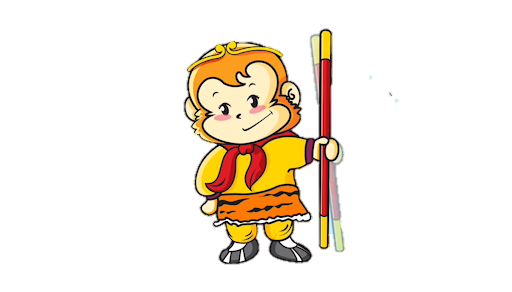 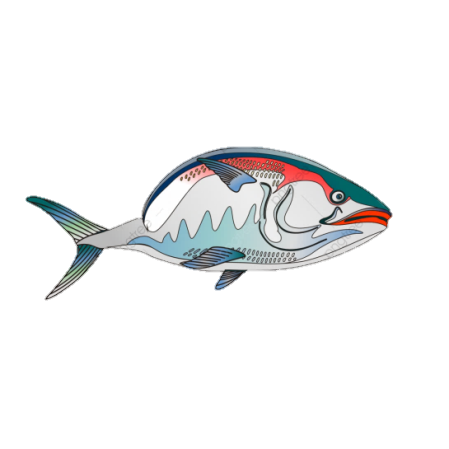 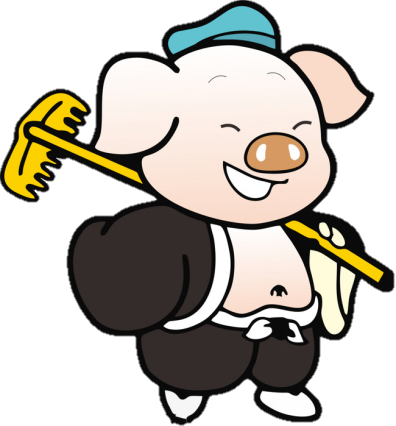 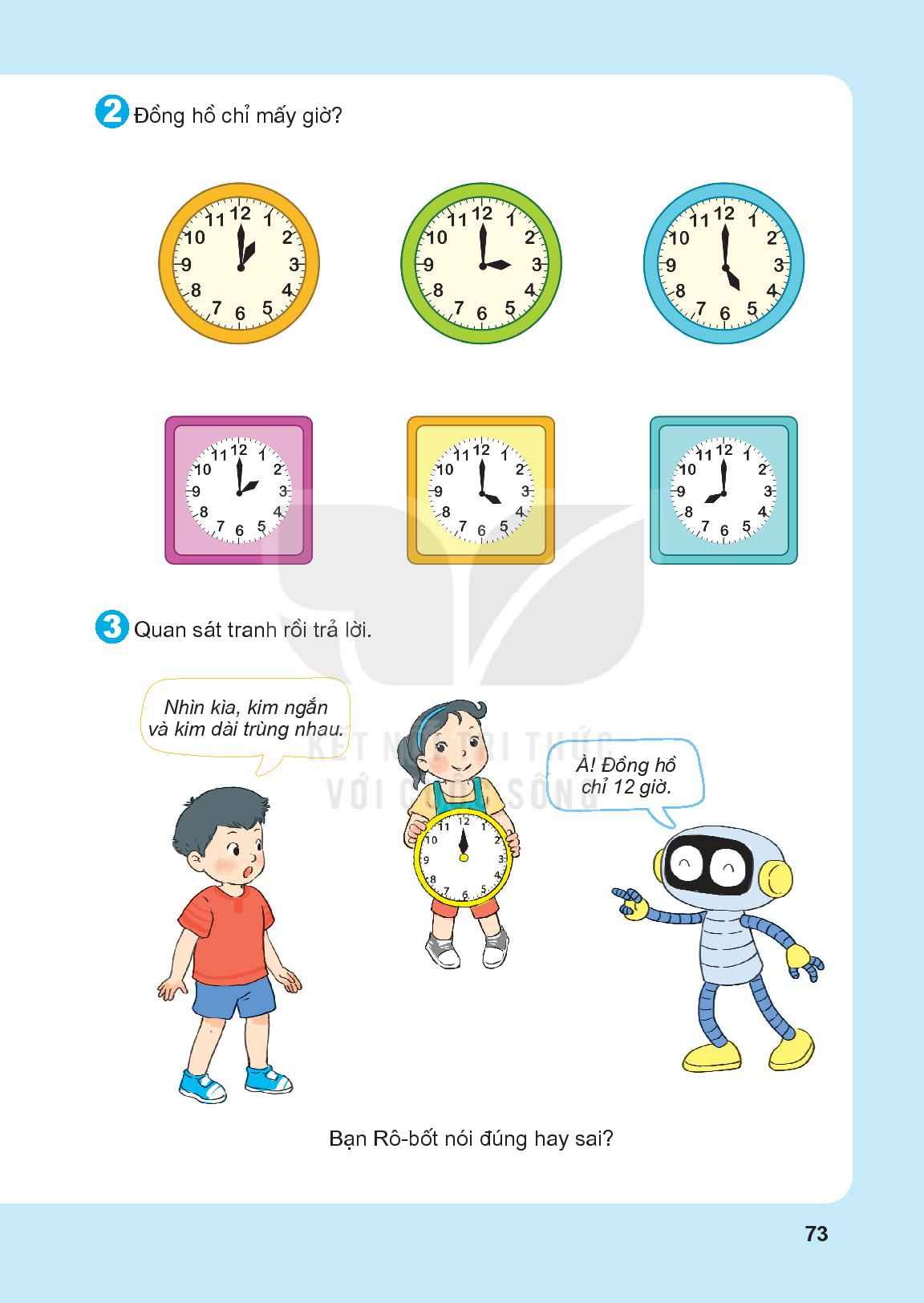 Đồng hồ chỉ mấy giờ?
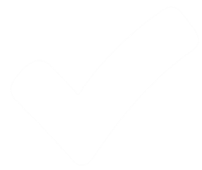 B. 3 giờ
A. 4 giờ
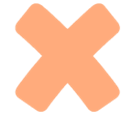 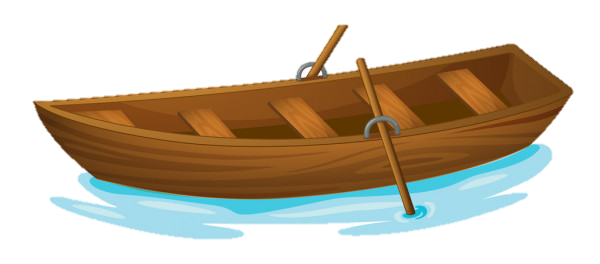 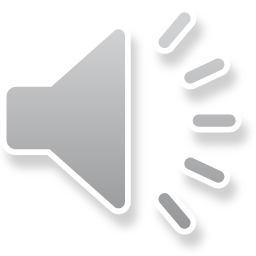 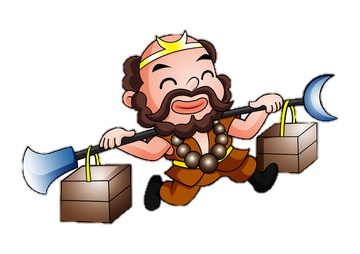 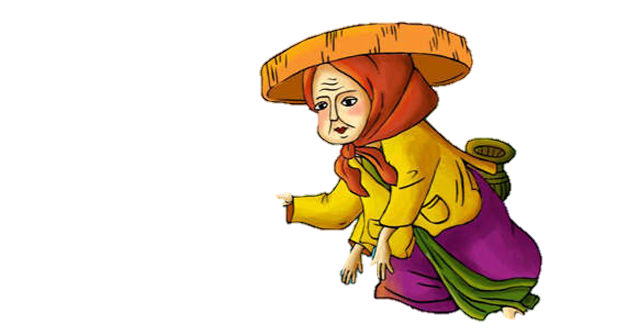 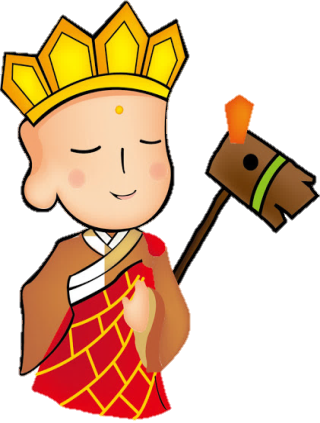 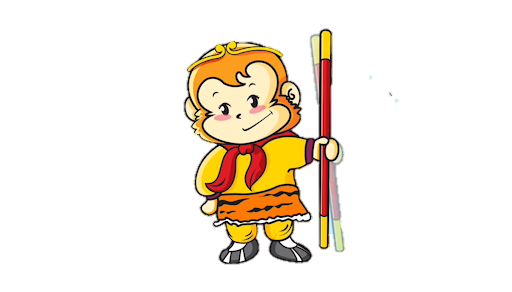 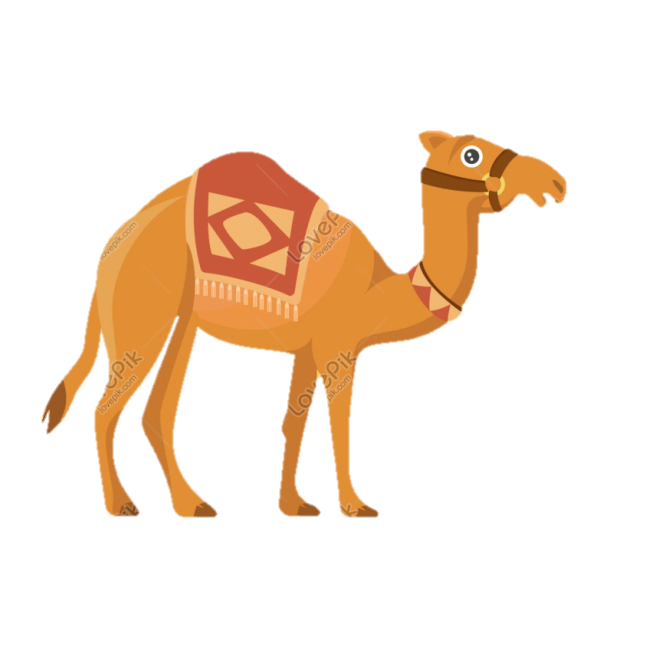 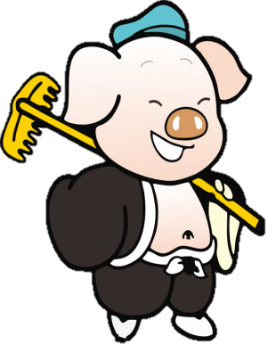 4
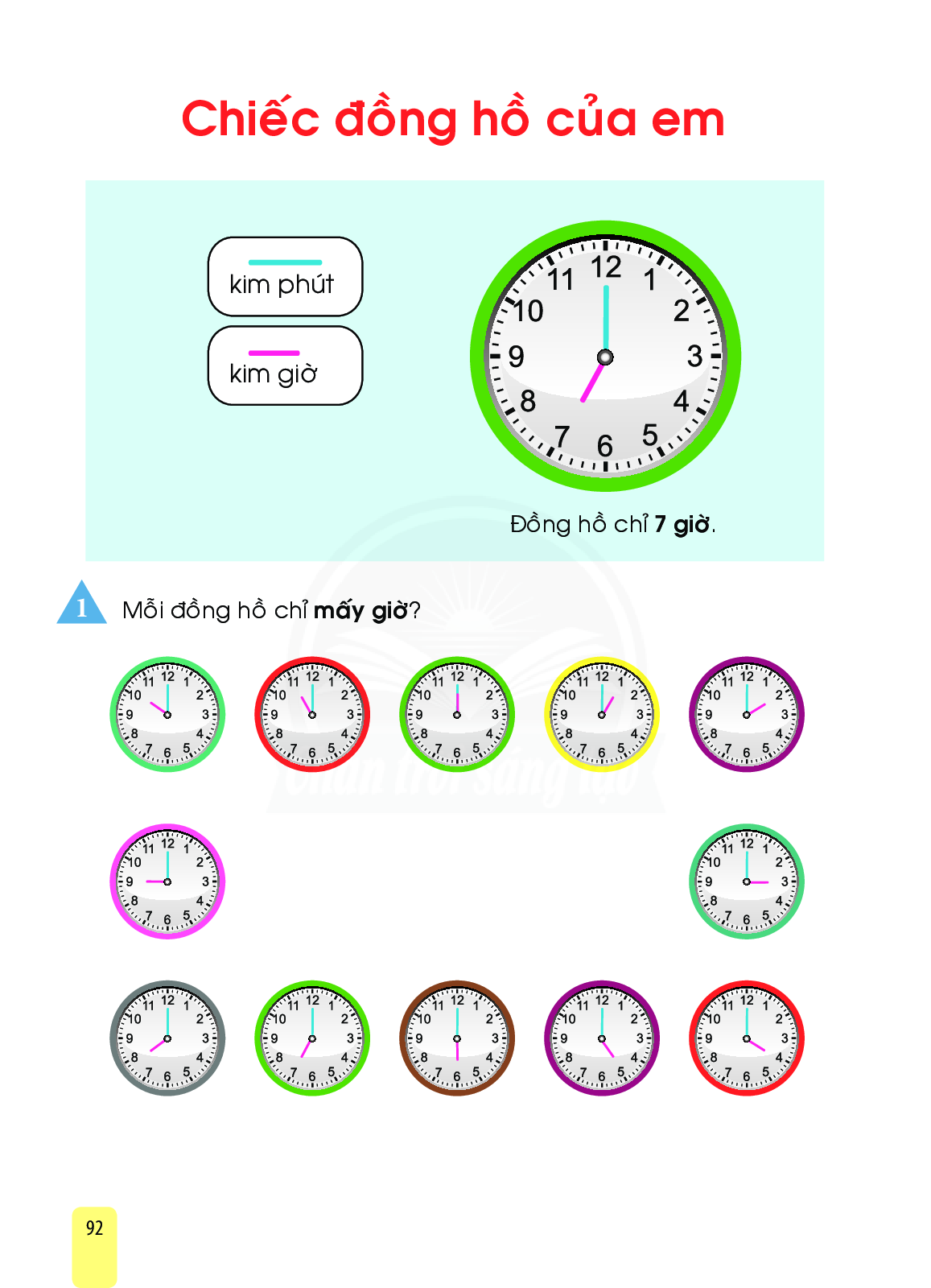 Em đi ngủ lúc mấy giờ tối?
9 giờ tối
CHÚC MỪNG THẦY TRÒ ĐƯỜNG TĂNG ĐÃ VƯỢT QUA THỬ THÁCH LẤY CHÂN KINH
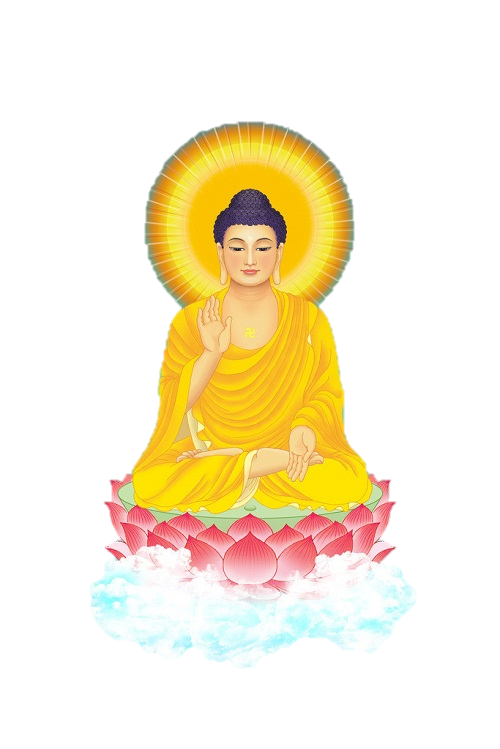 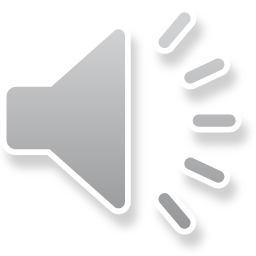 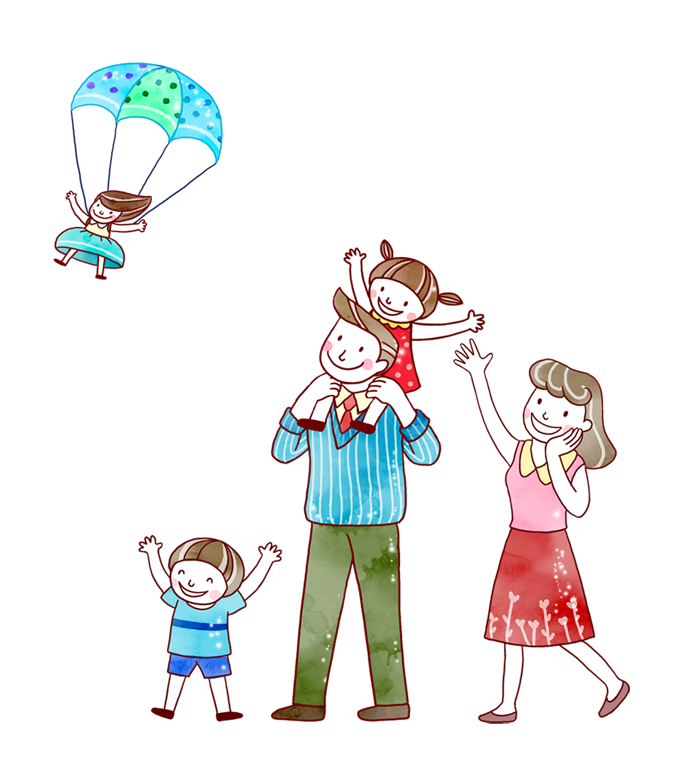 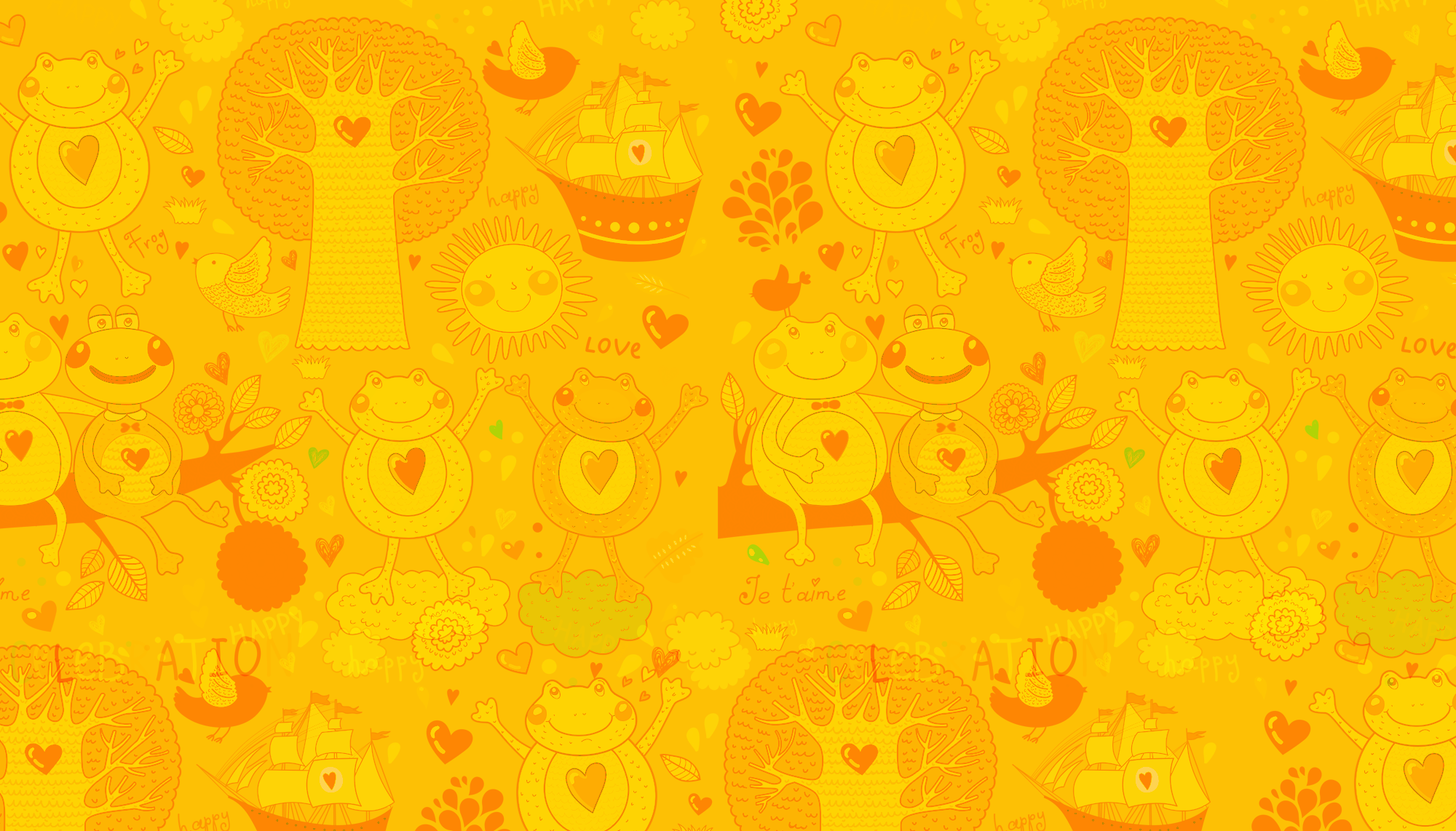 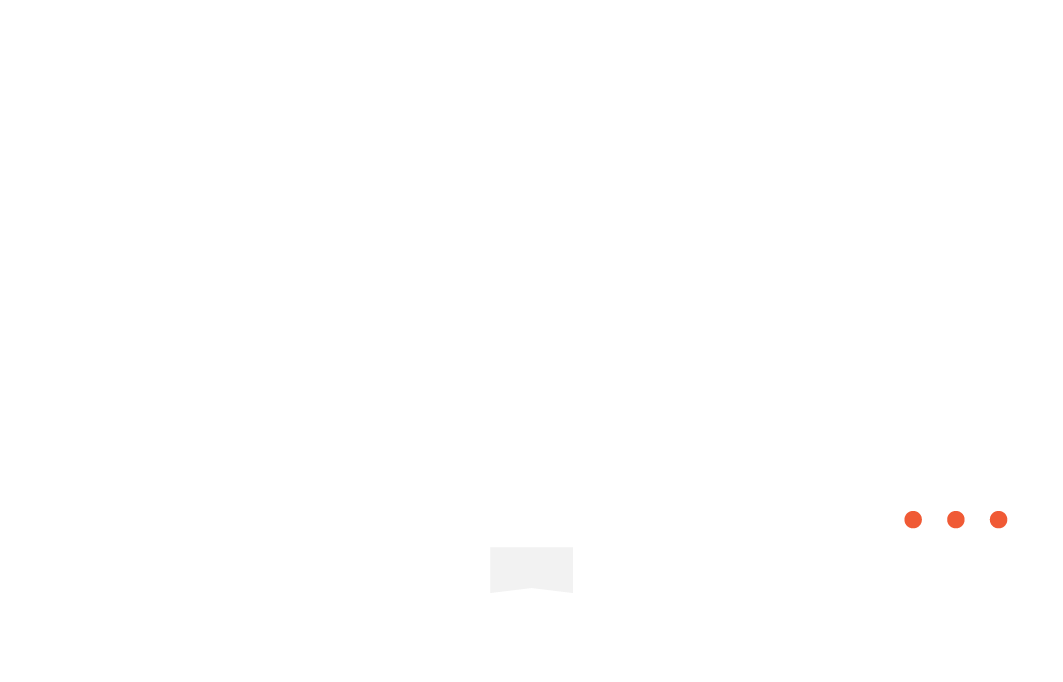 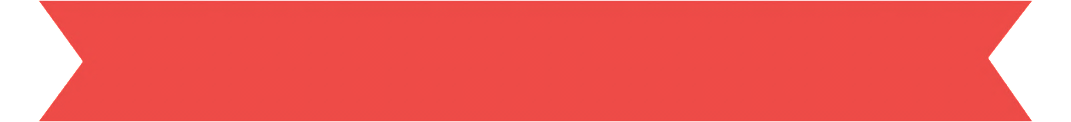 Củng cố - Dặn dò
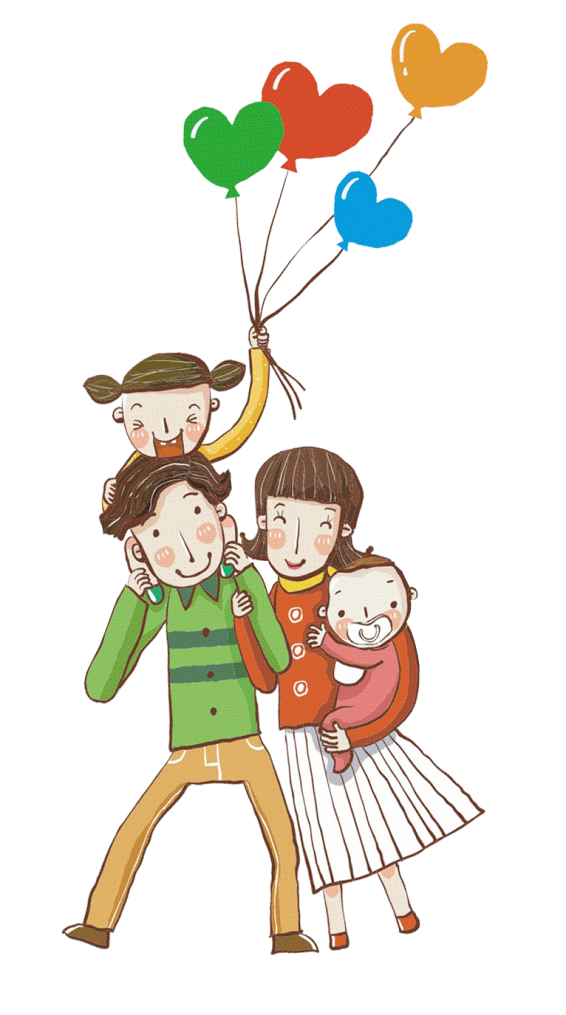 - Nhận xét tiết học
Chuẩn bị bài sau:
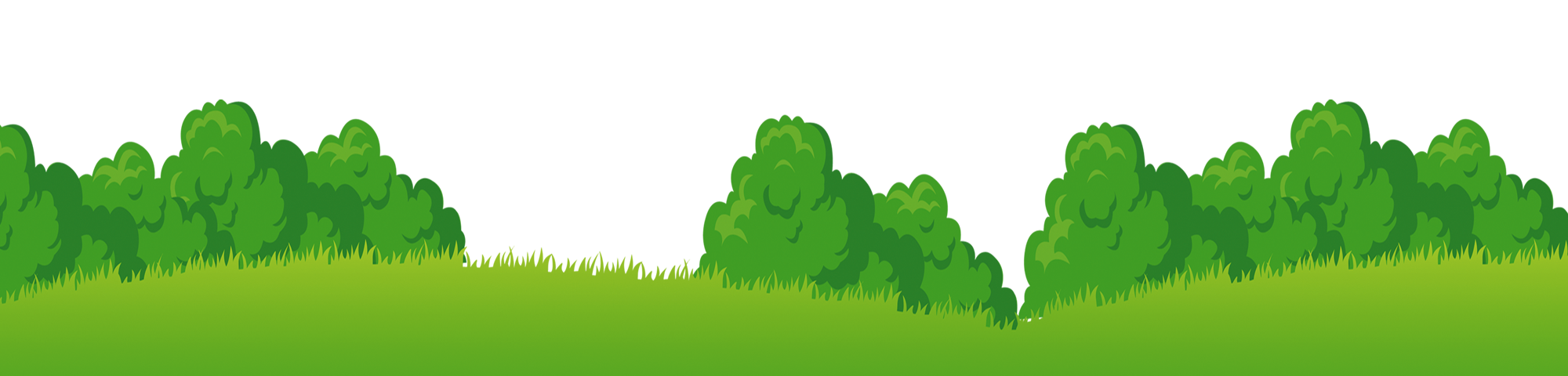 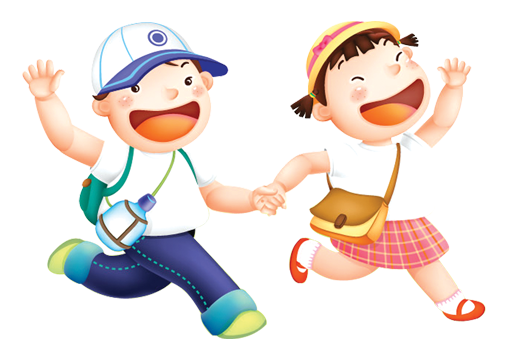 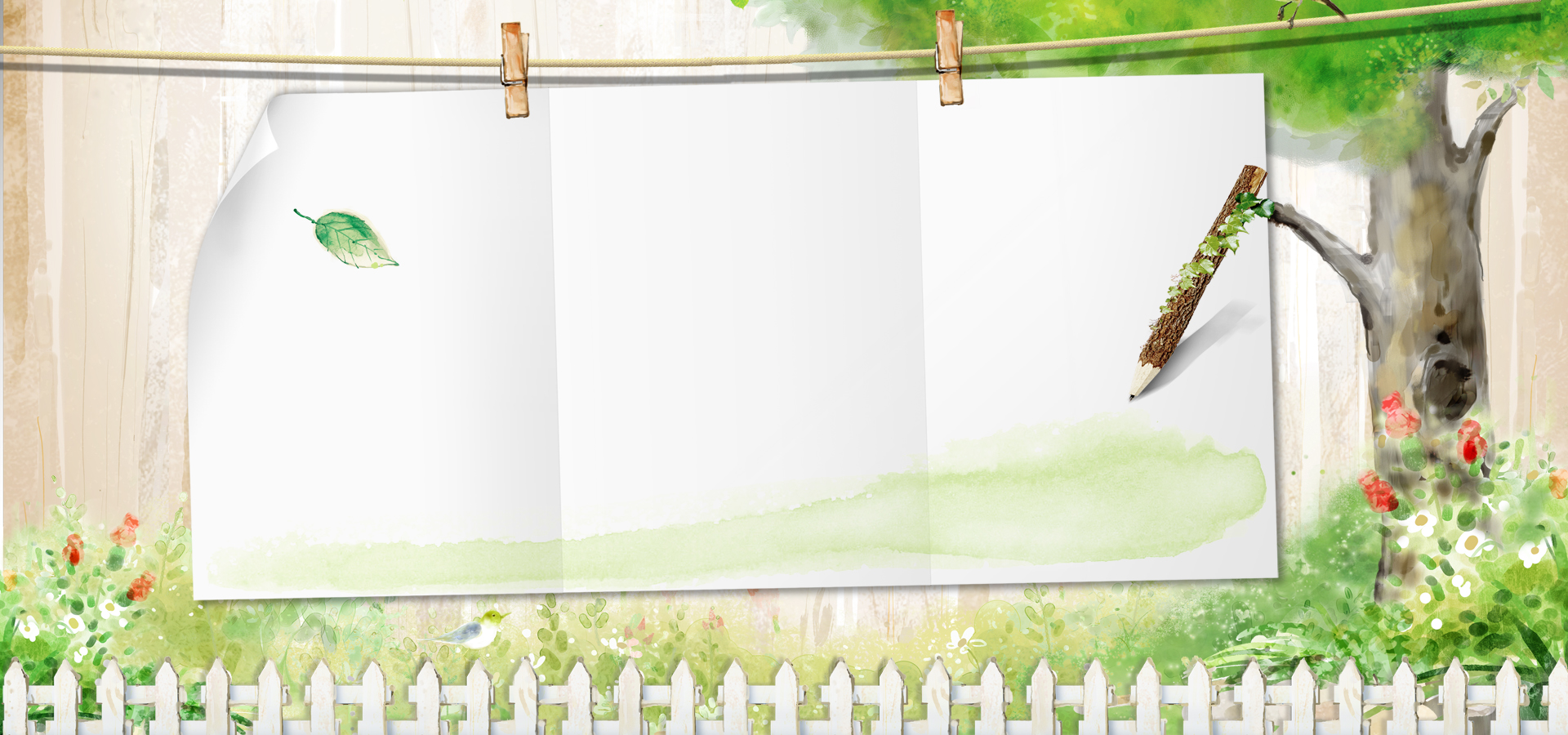 Chaøo taïm bieät 
caùc con
Kính chuùc caùc thaày coâ  maïnh khoûe haïnh phuùc!
Chuùc caùc con chaêm ngoan hoïc gioûi!